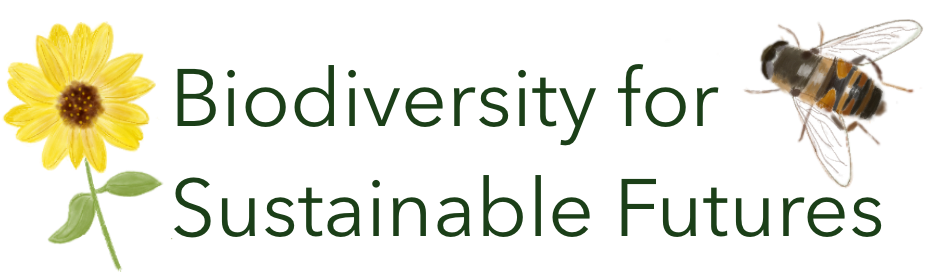 Insects of Alberta:
Visual Guide to Terrestrial Orders (Adults)
Gee, G., Summers, M. (2024). Insects of Alberta - Visual Guide to Terrestrial Orders Adults. QUBES Educational Resources.
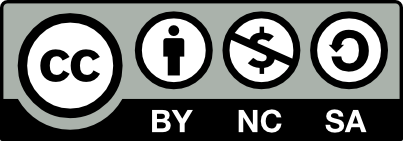 1
Most Common Orders
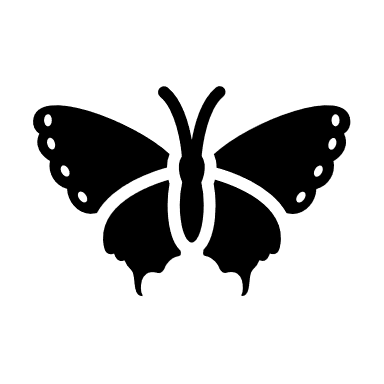 Chewing/Lapping
Hymenoptera
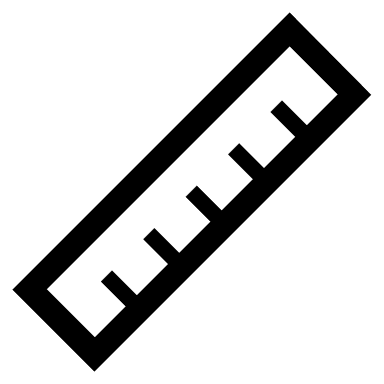 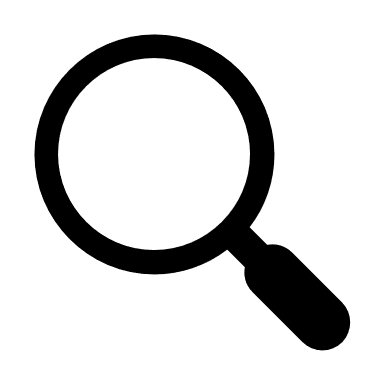 0/2 pairs
0.2 - 115 mm
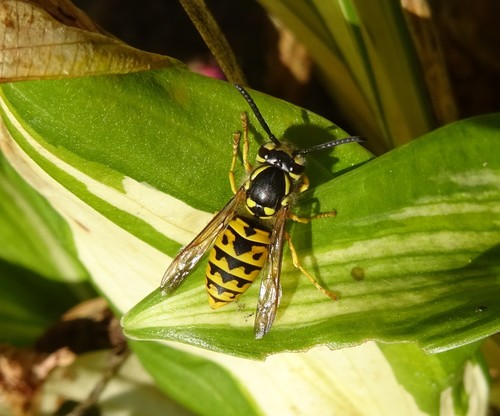 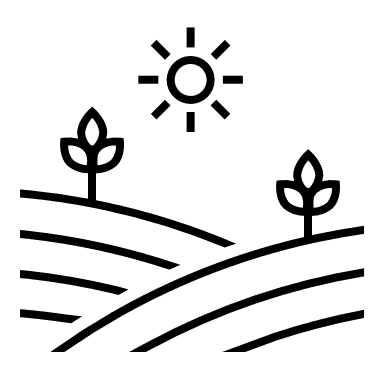 Terrestrial and subterranean, flowers
Thorax and abdomen are connected by a thread thin waist
Females have an ovipositor modified into a stinger 
Forewings are typically larger than hind wings, both have sparse venation that angle to form closed cells
3-60 segmented geniculate (elbowed) antennae, most having 10+ segments
Commonly have three ocelli
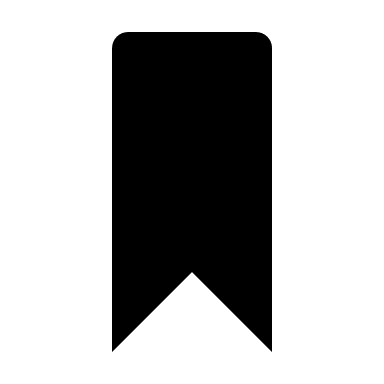 “Photo 93989410” by richardbaxter is licensed under CC BY-NC
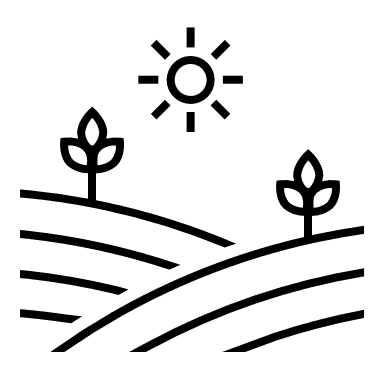 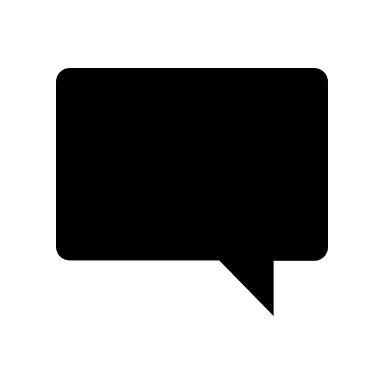 Common Names
Habitat
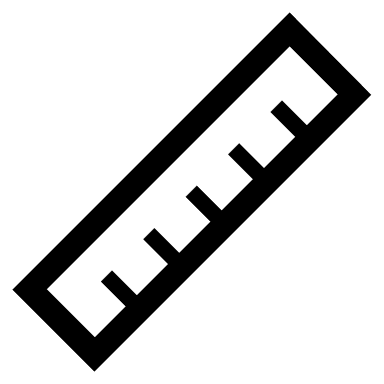 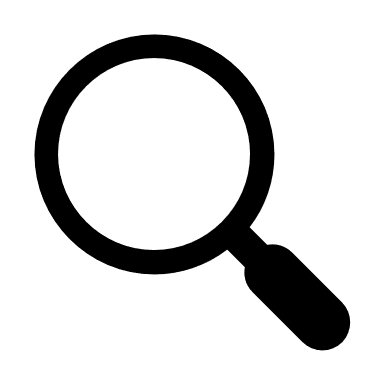 Legend
Mouthpart Type
Body Size
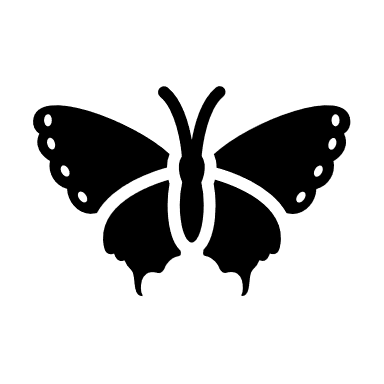 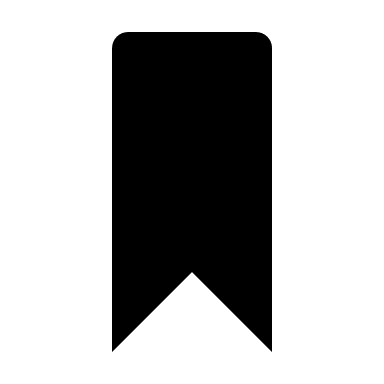 Notable Features
Bees, Wasps, Ants, & Sawflies
Wing Number
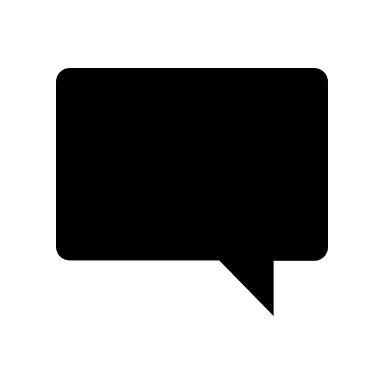 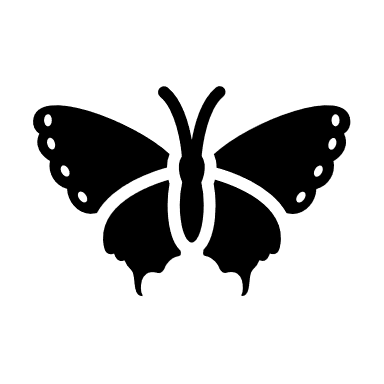 Diptera
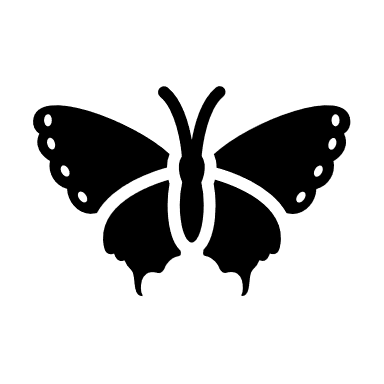 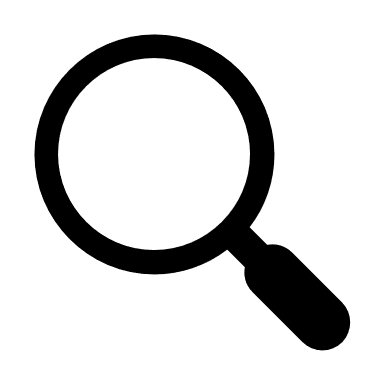 Piercing/Sucking
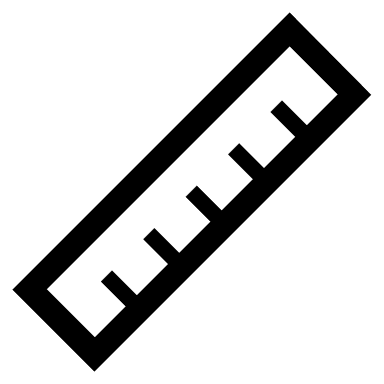 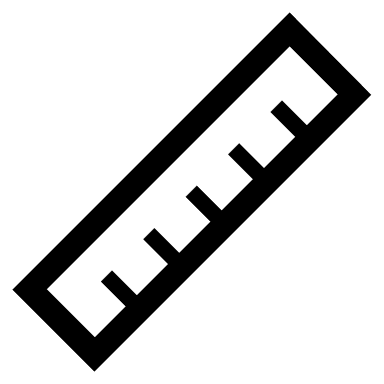 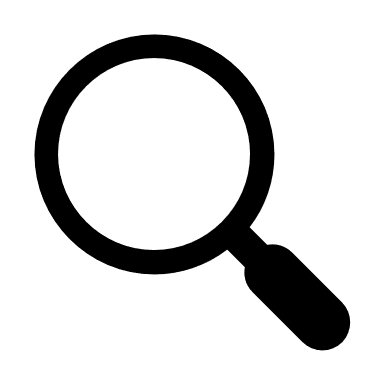 Hemiptera
Sucking
1 pair
0.5 - 40 mm
1 – 100+ mm
2 pairs
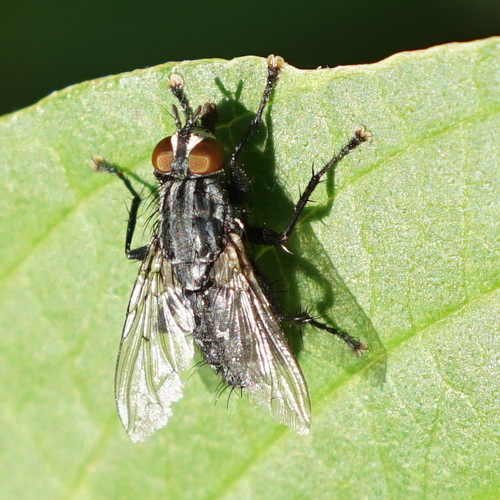 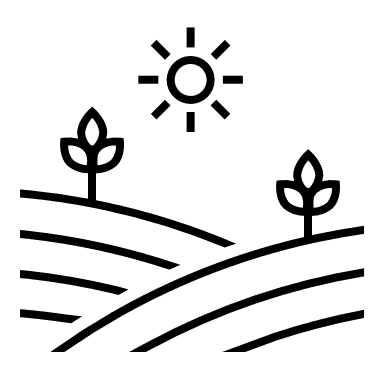 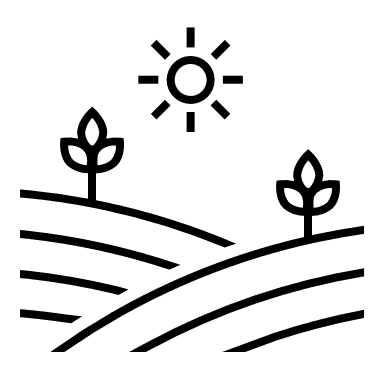 Many terrestrial and freshwater environments
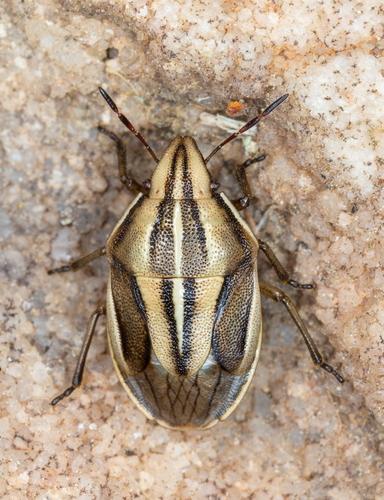 Virtually all environments
The forewings are membranous with moderate venation
Hindwings are reduced to halteres (small, club-shaped wing remnants) which serve to help balance during flight
Large compound eyes, no ocelli 
Females lack a proper ovipositor
Antennae are filiform (thread-like), aristate (thin and connected to a platform), or stylate (similar to filiform but shorter and thicker)
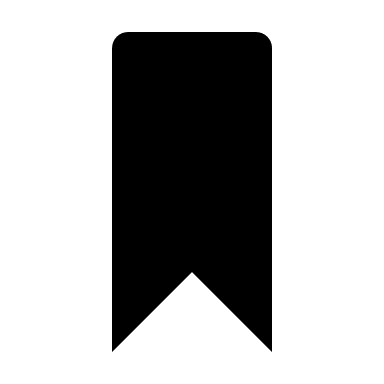 Rostrum (beak-like mouthparts with accompanying piercing structures)
Wings either cross at distal end of abdomen or are held above body in a tent-like manner
Forewings may be entirely leathery or hemelytra (wings that are leathery/hardened at the front and membranous/thin in the back 
May have prominent scutellum (triangular back plate)
3-13 antennal segments
Minimal morphological differences among legs, mostly gressorial (walking/running), occasionally saltatorial (adapted for jumping)
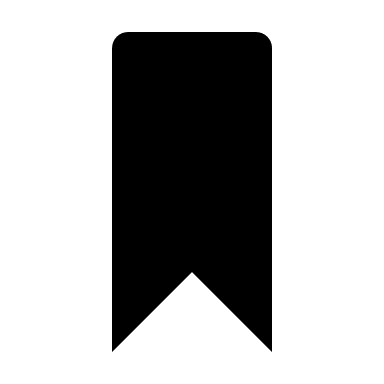 “Photo 93433147” by Jason Cooper is licensed under CC BY-NC
“Photo 95133249” by Dan Johnson is licensed under CC BY-NC
True Bugs, Cicadas, Hoppers, & Aphids
Flies & Mosquitoes
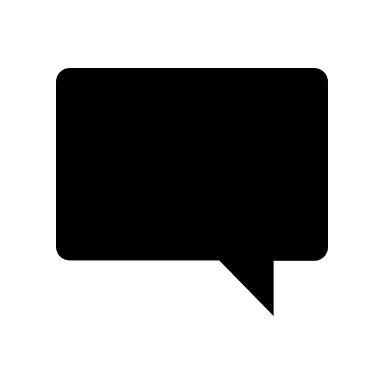 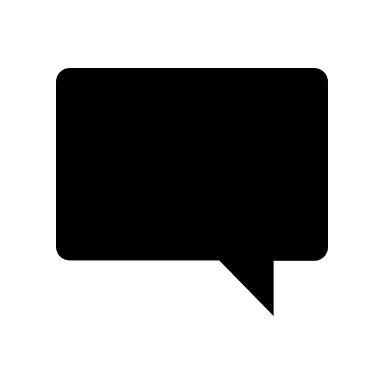 2
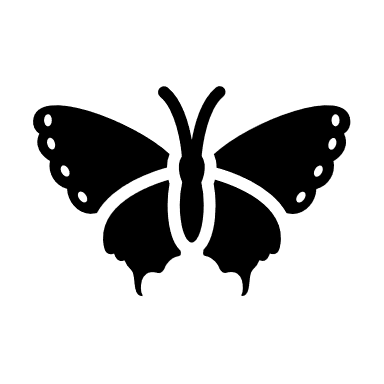 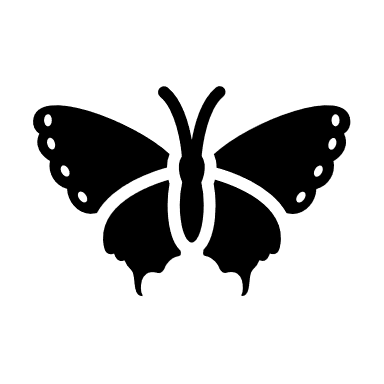 Odonata
Coleoptera
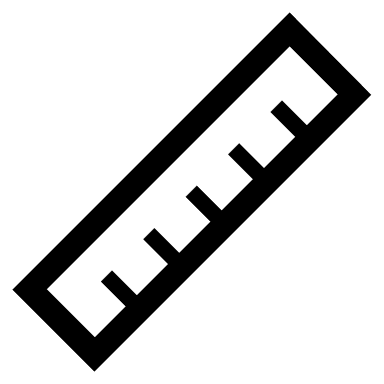 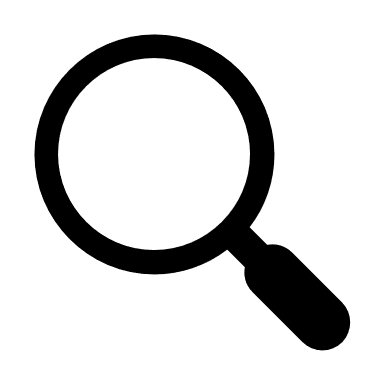 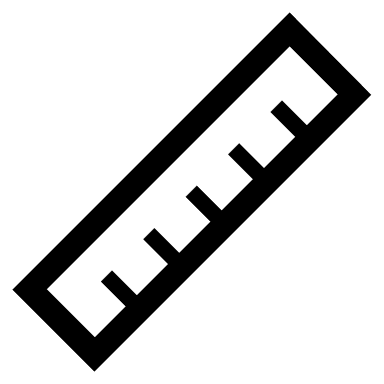 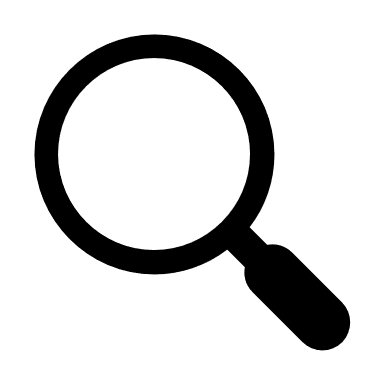 Chewing
2 pairs
Chewing
0.3 - 200 mm
2 - 15 cm
2 pairs
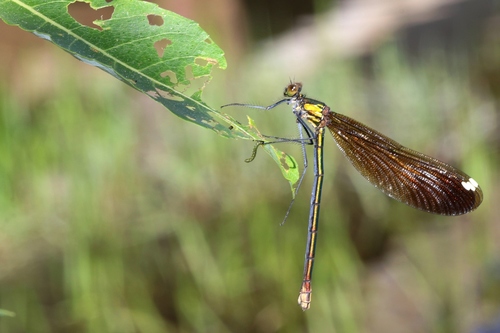 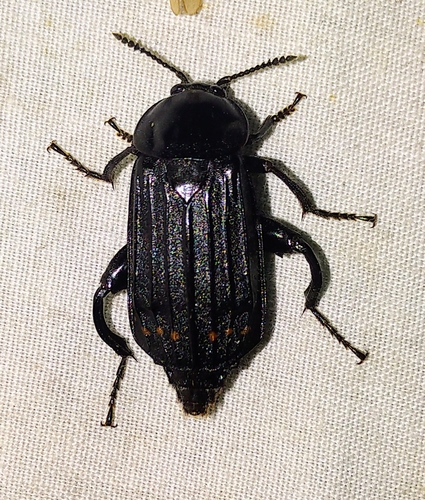 Majority of terrestrial and freshwater environments
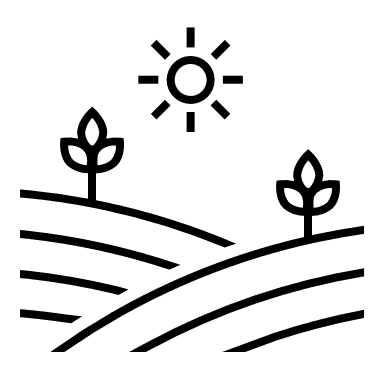 Largely terrestrial, common on and around freshwater
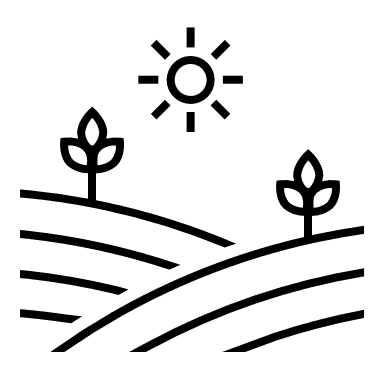 Elytra (hardened forewings which typically cover entirety of membranous hindwings when at rest)
Wide variation in morphology of antennae, <11 segments
Commonly lack ocelli
Wide variation in leg morphology
Large compound eyes with 3 ocelli
Short, bristle antennae
Long, intricately veined fore and hindwings
Clasping sex organs at the apex (tip/end) of male abdomens
Forelegs adapted for grabbing and clasping during flight
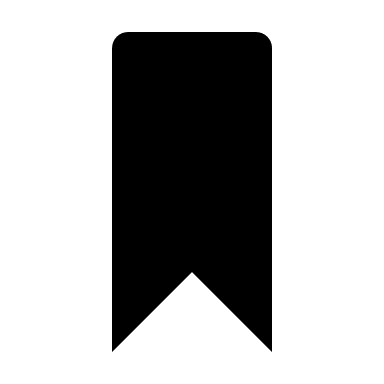 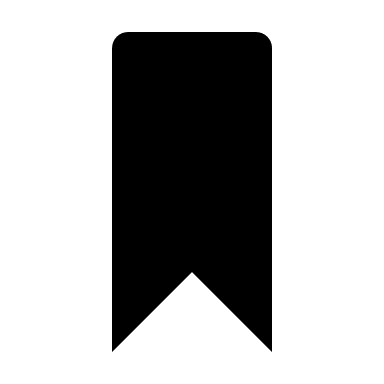 “Photo 81072636” by Maurice Raymond is licensed under CC BY
“Photo 91132351” by Doug Macaulay is licensed under CC BY-NC
Dragonflies & Damselflies
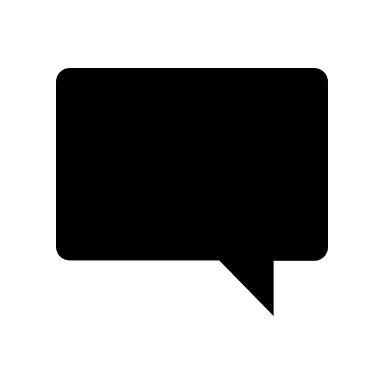 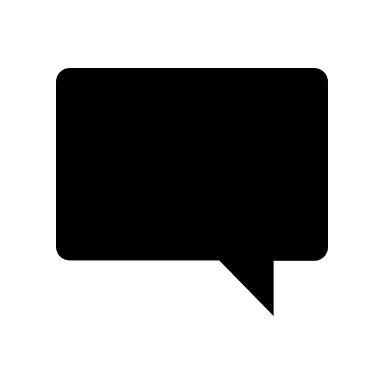 Beetles
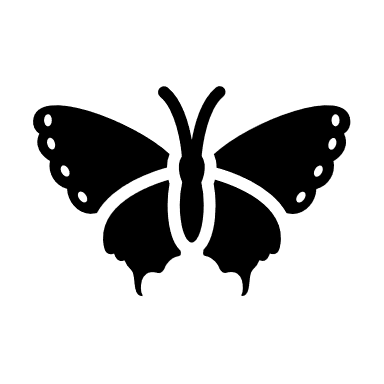 Orthoptera
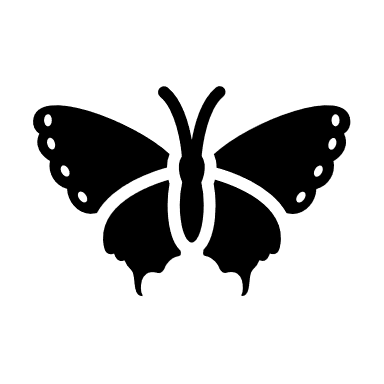 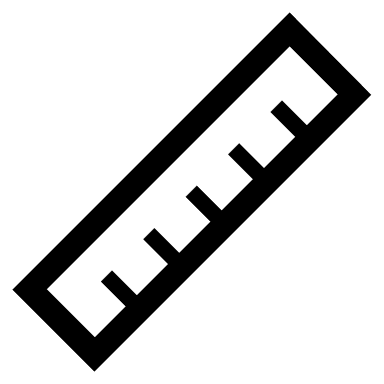 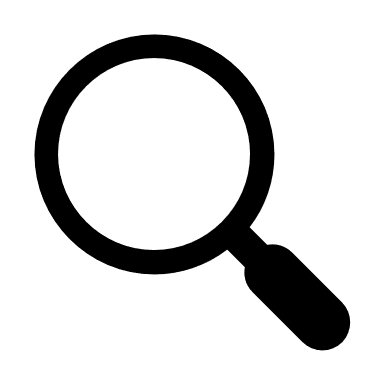 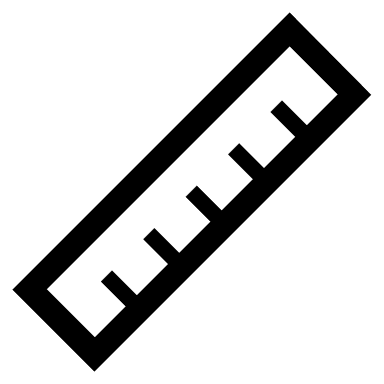 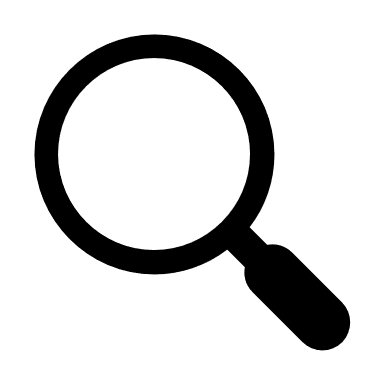 Chewing
2 pairs
< 12 cm
Lepidoptera
2 - 250+ mm
Siphoning
2 pairs
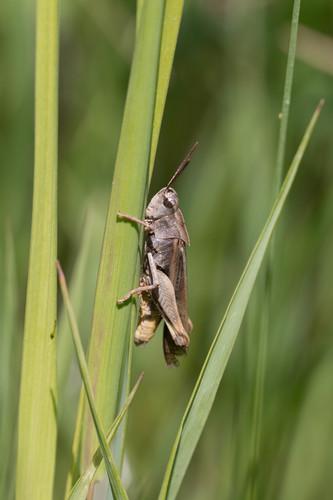 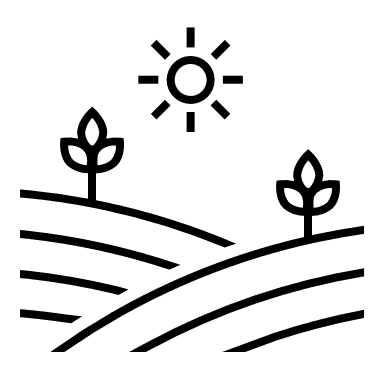 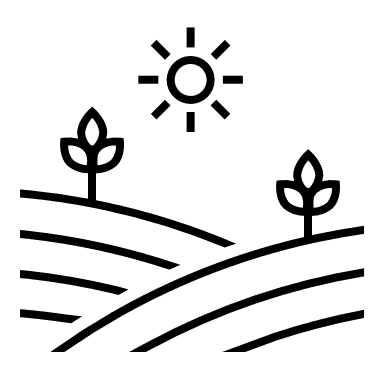 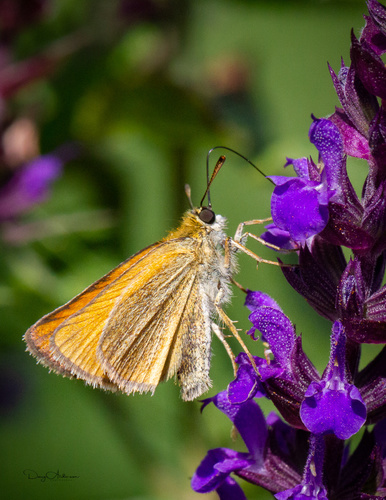 Terrestrial
Terrestrial
Large compound eyes, some have ocelli
Tegmina (hardened forewings) cover membranous hindwings at rest
Hindwings are membranous and fan-shaped with many veins and fold like accordions under tegmen
Hind legs are saltatorial (adapted for jumping)
Females in some groups have cerci and/or an ovipositor
Coiled proboscis (straw-like mouthparts)
Forewings are typically larger than the hindwings, both are covered in fine scales
Ocelli and/or other sensory organs are common
Multisegmented antennae, with variation in morphology used for identification
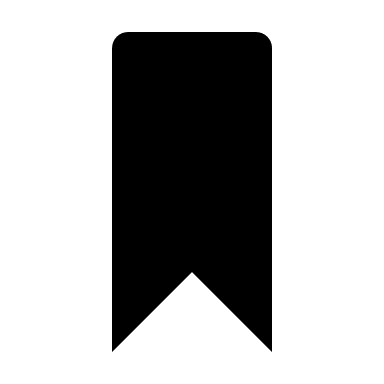 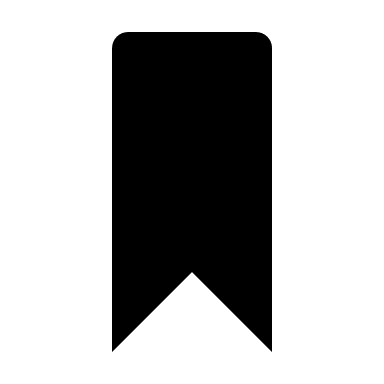 “Photo 91591649” by alex_wall is licensed under CC BY-NC
“Photo 81072636” by Maurice Raymond is licensed under CC BY
Butterflies & 
Moths
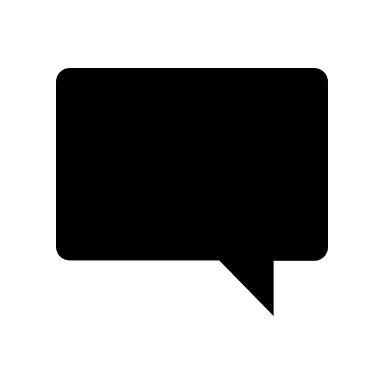 Grasshoppers/Locusts, Katydids, & Crickets
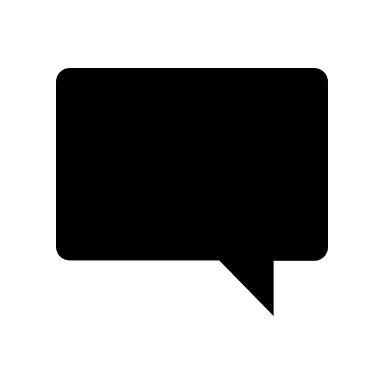 3
Archaeognatha
Common Orders
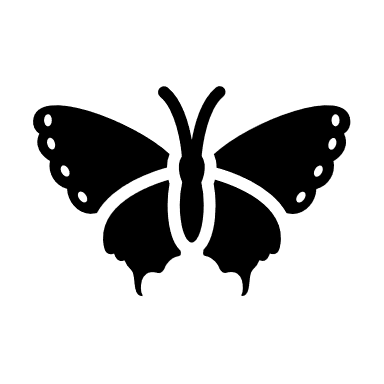 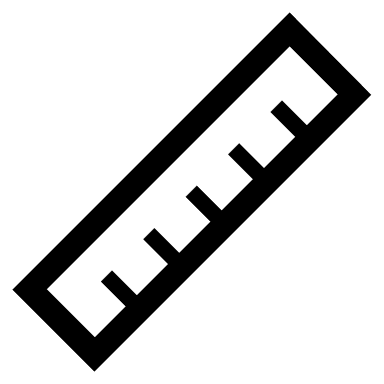 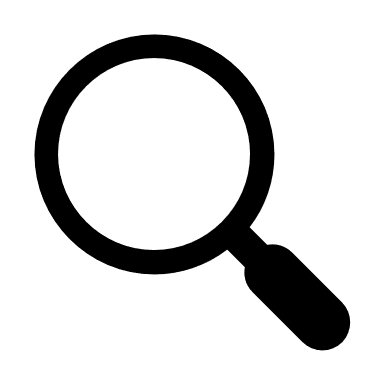 Reduced
0 pairs
6 - 25 mm
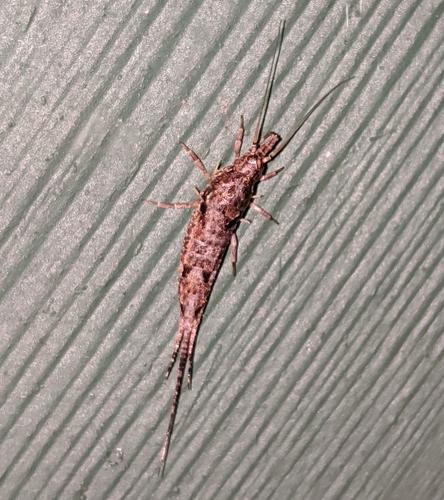 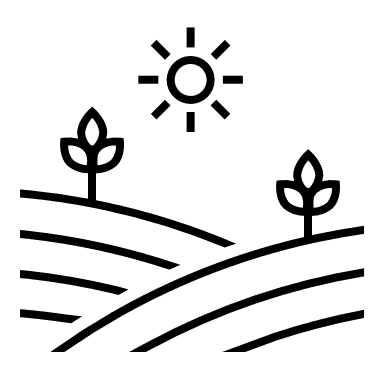 Leaf litter, under tree bark
Large compound eyes that connect dorsally (further back on the head) and 3 ocelli
Long medial caudal filament (thread-like appendage sitting in the middle of the tail end) with two shorter cerci on either side
Humped thorax tapers down through to 11 abdominal segments
Multisegmented antennae
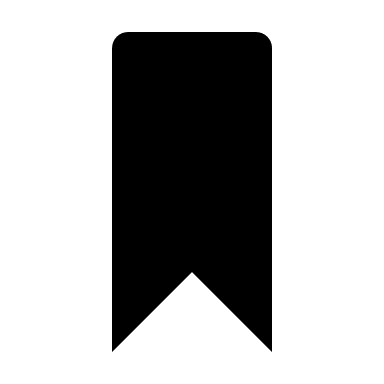 “Photo 78657470” by Ben Keen is licensed under CC BY-NC
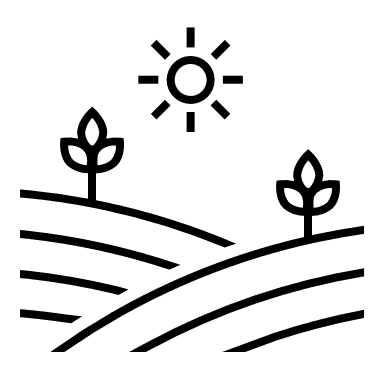 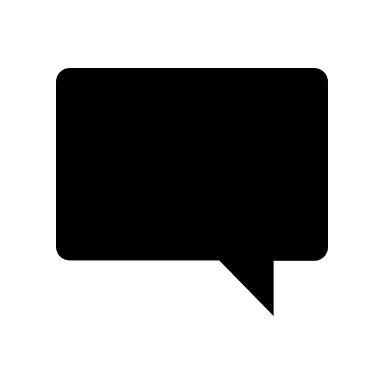 Common Names
Habitat
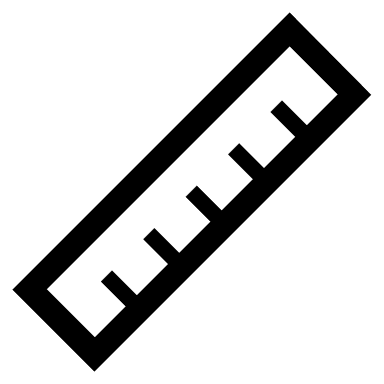 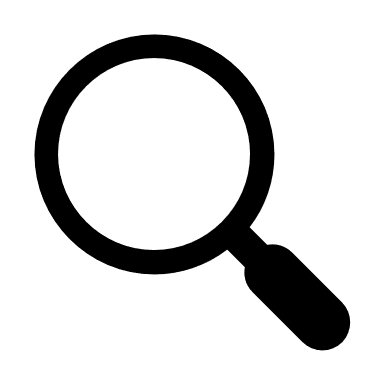 Legend
Mouthpart Type
Body Size
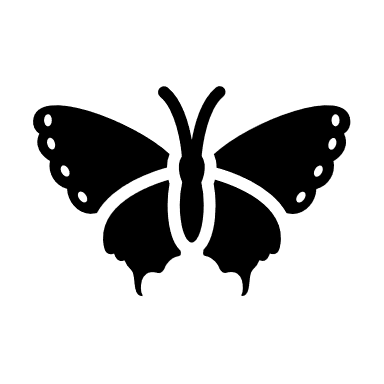 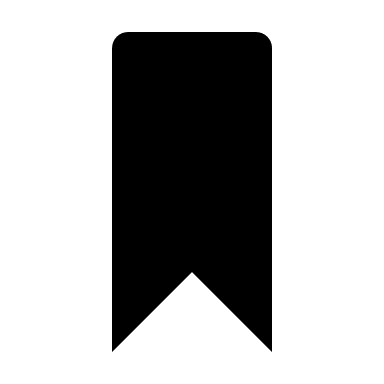 Notable Features
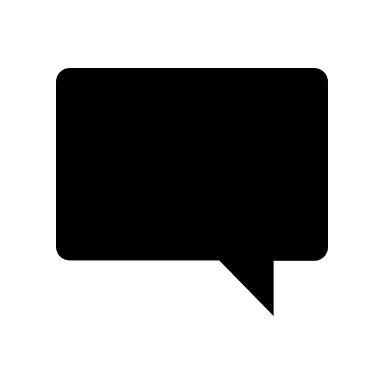 Wing Number
Bristletails
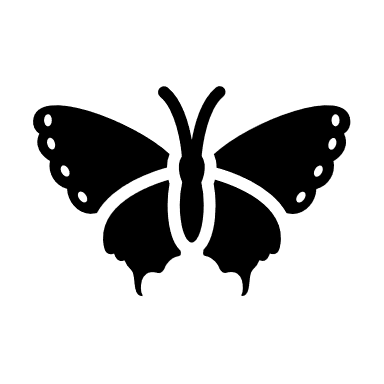 Ephemeroptera
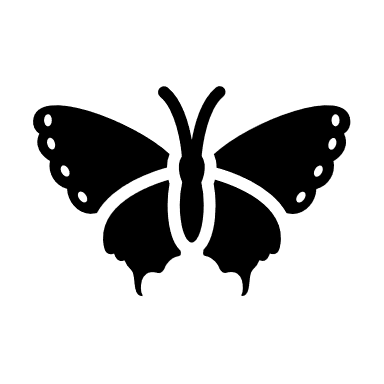 Dermaptera
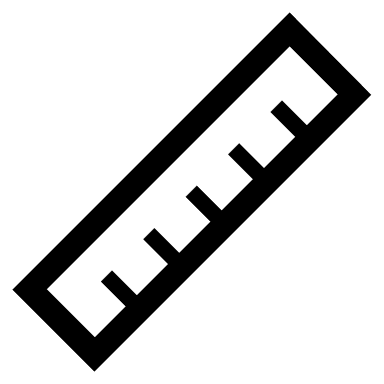 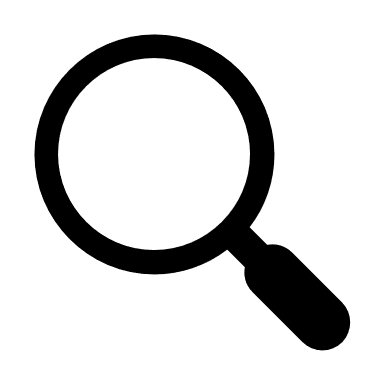 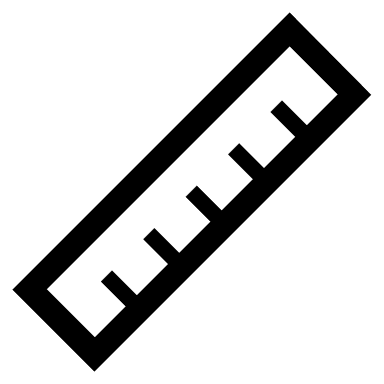 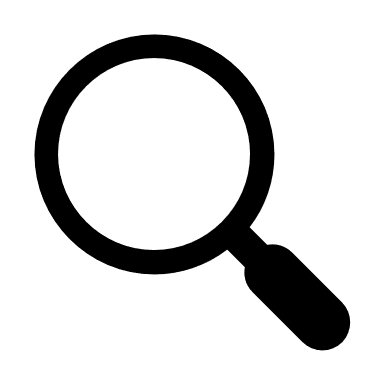 Chewing
1 - 30 mm
Reduced
1/2 pairs
6 - 35 mm
0/4 pairs
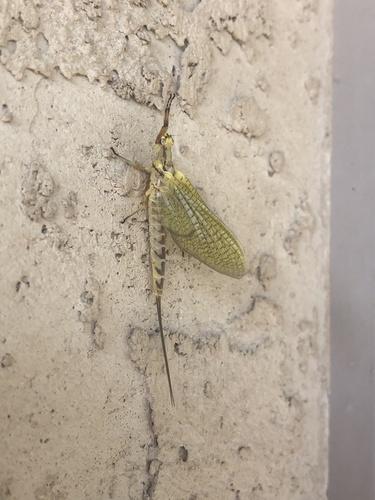 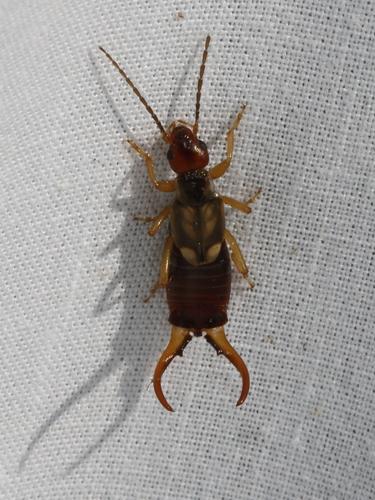 Vegetation on and around freshwater
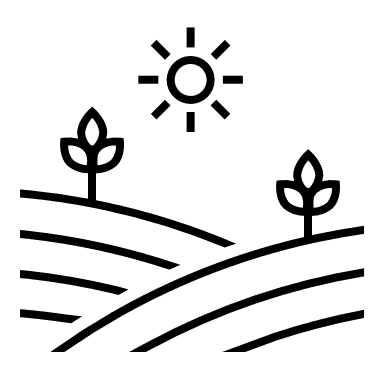 Cool & dark places during the day, under leaves, rocks, and bark
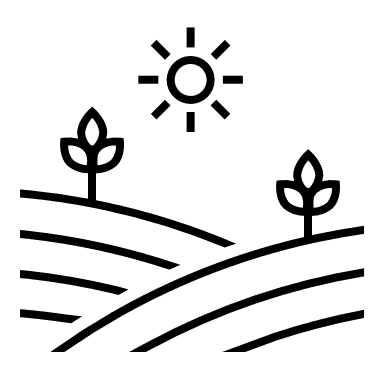 3 ocelli 
Short, filiform (thread-like) antennae
Long medial caudal filament (thread-like appendage sitting in the middle of the tail end) with two equal length cerci on either side
Fore legs are often raised in front of the body when at rest
Triangular wing pairs with larger forewings and hindwings reduced or absent in males
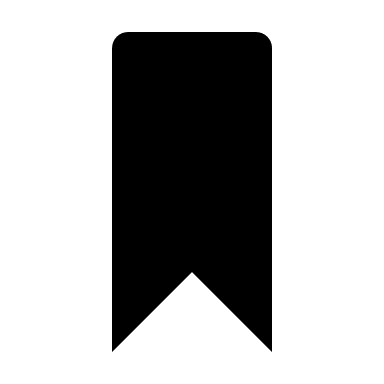 Large cerci
Dorsoventrally (back to underside) flattened 
Some are apterous (wingless), but those with wings have tegmina (leathery/hardened forewings) and membranous fan shaped hindwings with fine venation
Eyes range from large to absent, ocelli absent 
Filiform (thread-like) antennae
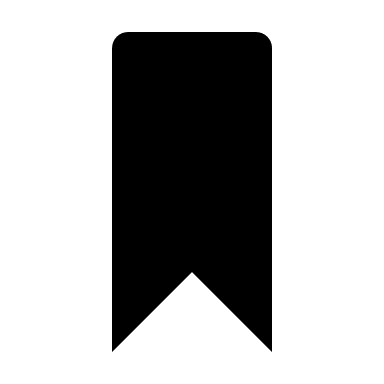 “Photo 93629443” by Blaire Smith is licensed under CC BY-NC
“Photo 84448264” by CollinDJones is licensed under CC BY-NC
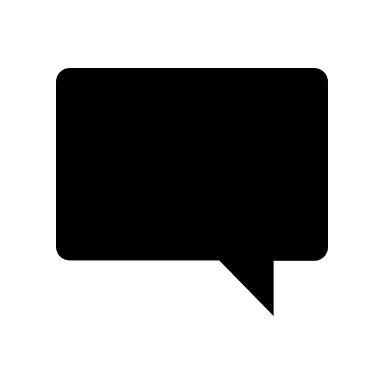 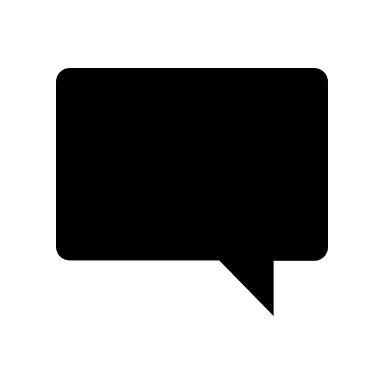 Mayflies
Earwigs
4
Neuroptera
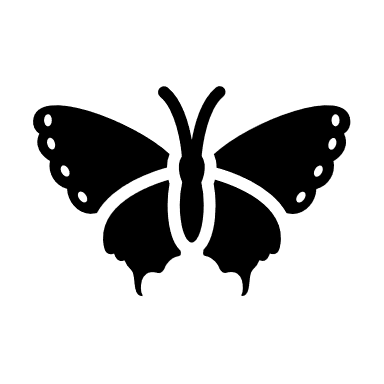 Piercing &
Sucking
Plecoptera
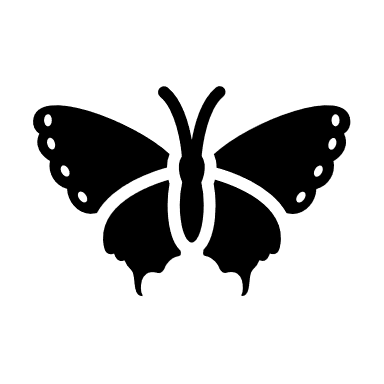 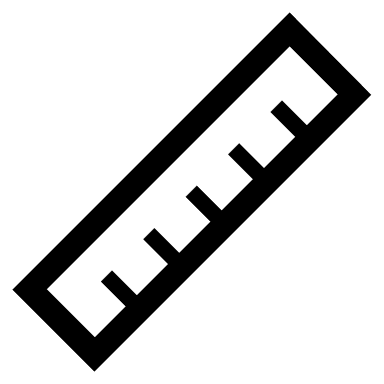 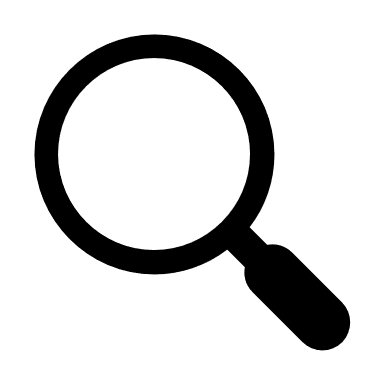 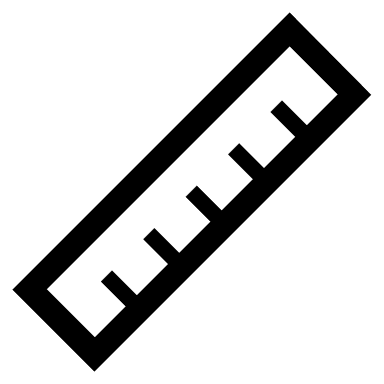 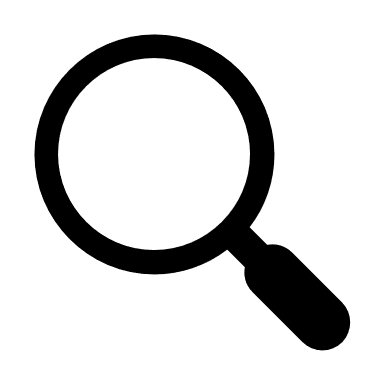 3 - 80 mm
2 pairs
Chewing
4 - 60 mm
2 pairs
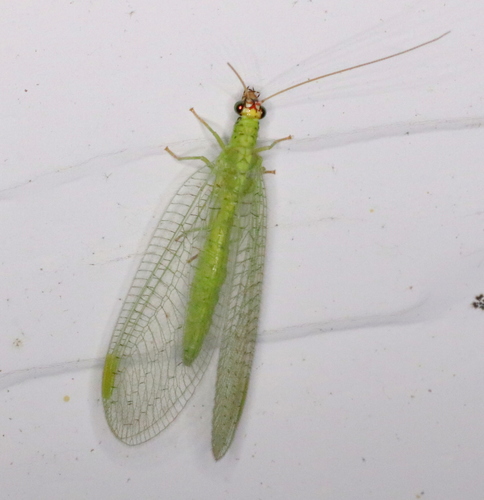 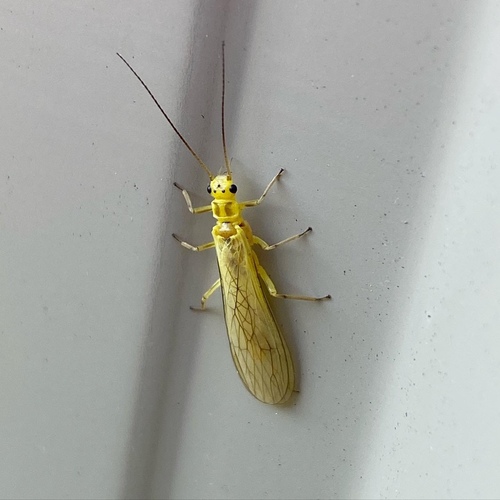 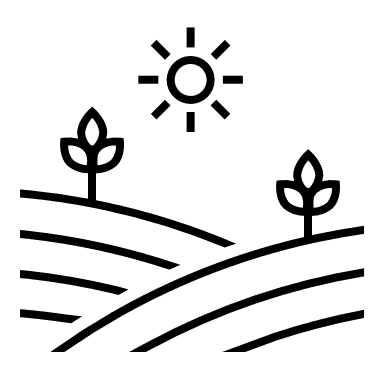 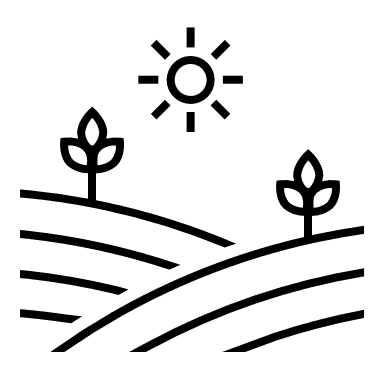 On and around freshwater environments
Terrestrial, soil, vegetation environments
Fore and hind wings are similar in shape with the hind slightly larger at the base
Long multisegmented antennae
Prothorax (first thoracic segment) is not elongated 
Ocelli are present in some groups
Multisegmented antennae with morphological variations
Fore and hindwings are similar in size, intricate venation, and membranous
No cerci
Ocelli present in some groups
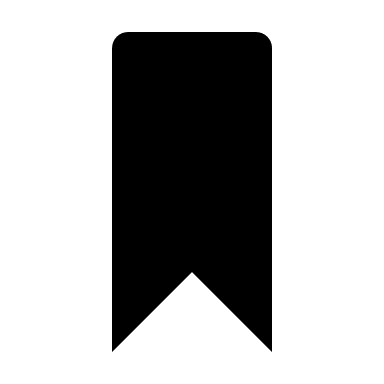 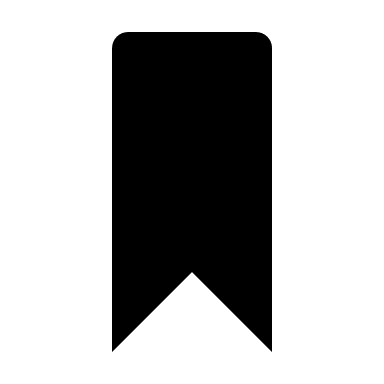 “Photo 89762167” by a_anctil is licensed under CC BY-NC
“Photo 94545677” by whrenwraith is licensed under CC BY-NC
Antlions, Owlflies, Lacewings, & Mantidflies
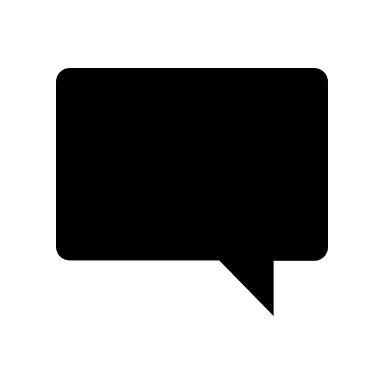 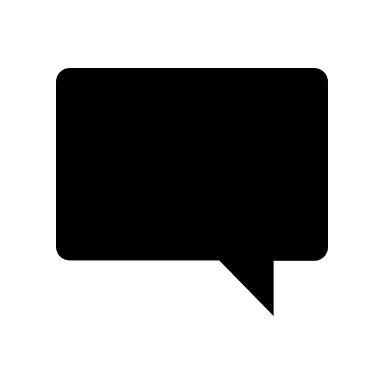 Stoneflies
Psocodea
Siphonaptera
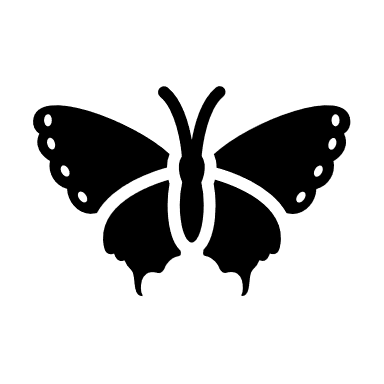 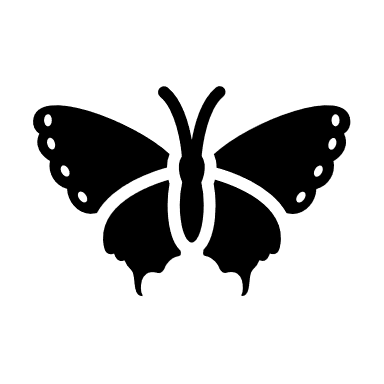 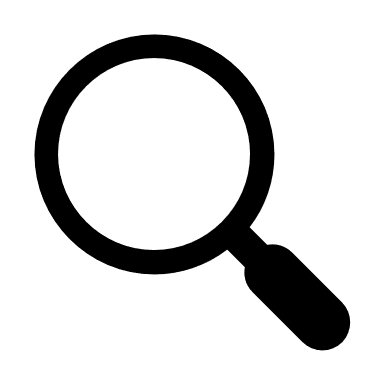 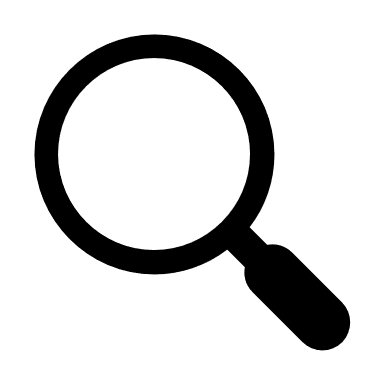 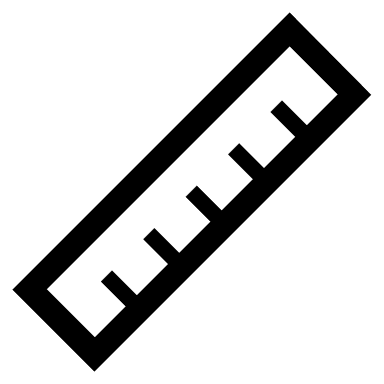 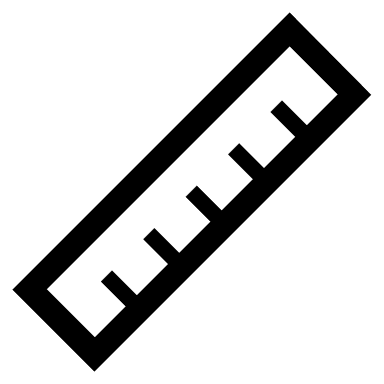 Chewing
1 - 10 mm
0/2 pairs
Piercing
1 - 10 mm
0 pairs
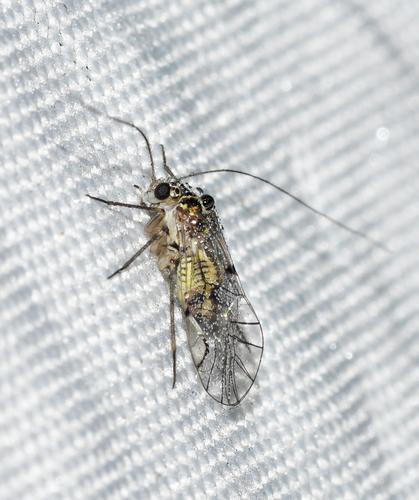 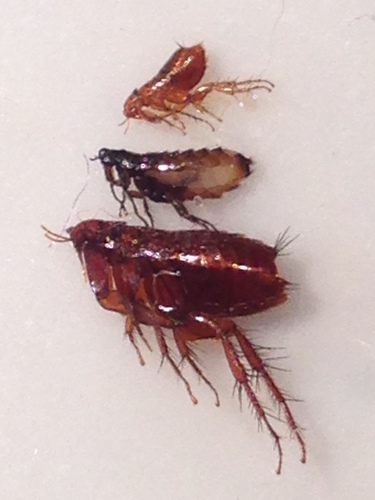 On specific hosts or in the nest/bedding of these hosts
Leaf litter, under rocks, under bark, in human dwellings
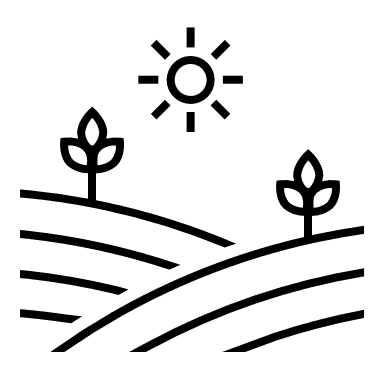 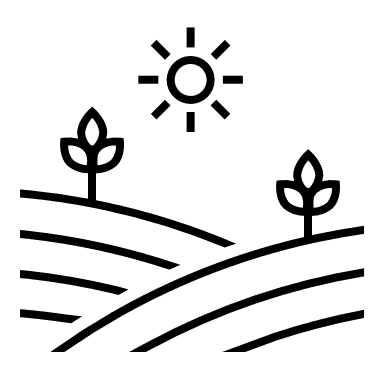 Body is laterally flattened
Saltatorial (adapted for jumping) hind legs
Large combs on head or thorax
No compound eyes, instead well-formed ocelli or no visual sensory organs
Antennae sit in deep grooves
Large compound eyes and 3 ocelli among winged groups, but no ocelli if apterous (wingless)
13 segmented filiform (thread-like) antennae
Asymmetrical mouthparts
Reduced wings with sparse venation are coupled together and sit tent-like when at rest
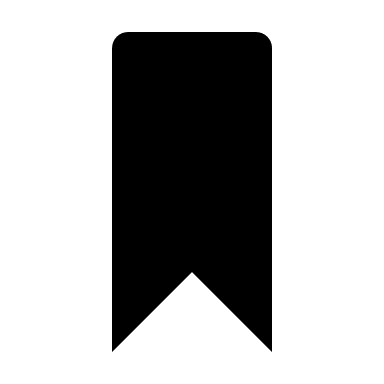 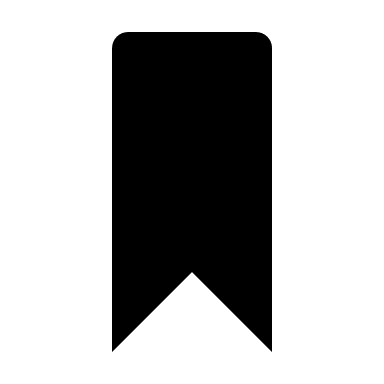 “Photo 89298814” by Josh Vandermeulen is licensed under CC BY-NC-ND
“Photo 13347279” by Carita Bergman is licensed under CC BY-NC-ND
Bark Lice, Book Lice, & Parasitic Lice
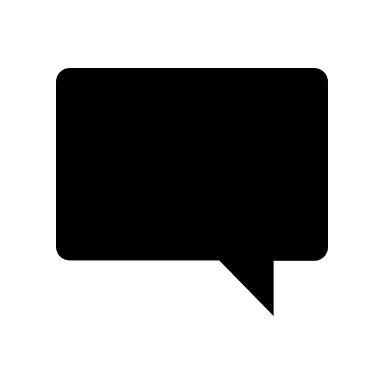 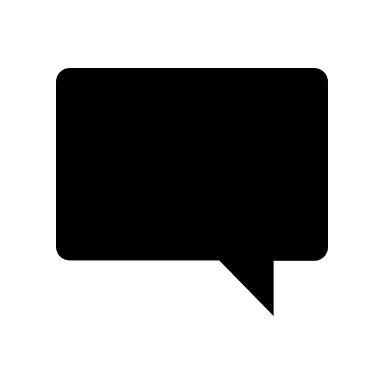 Fleas
5
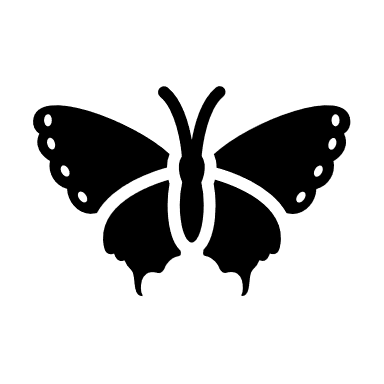 Trichoptera
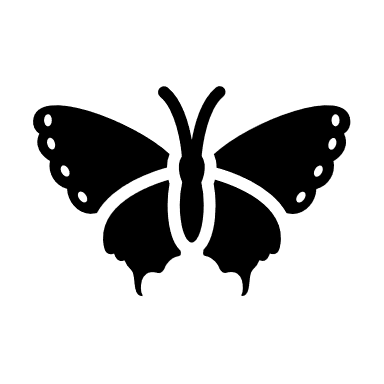 Thysanoptera
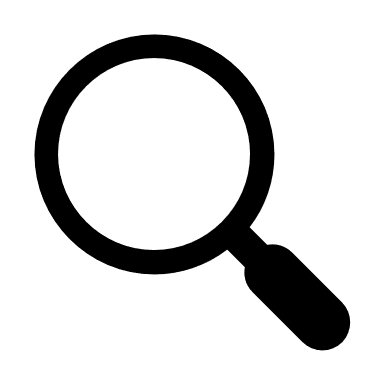 Piercing/
Sucking
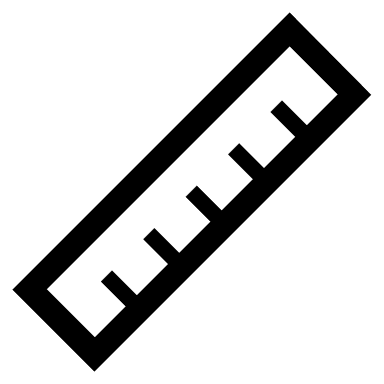 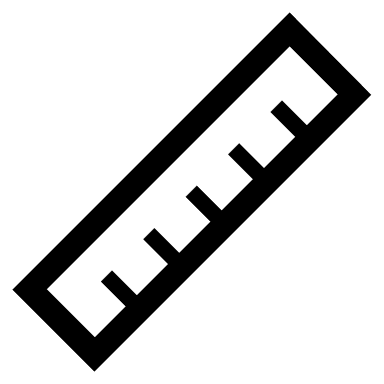 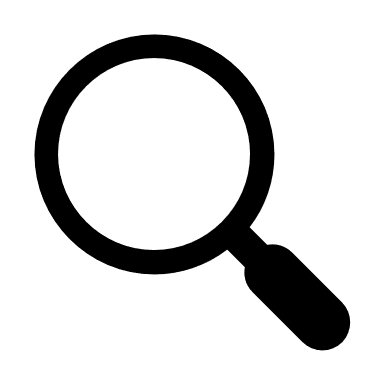 2 pairs
Chewing
0/4 pairs
0.5 - 14 mm
1.5 - 40 mm
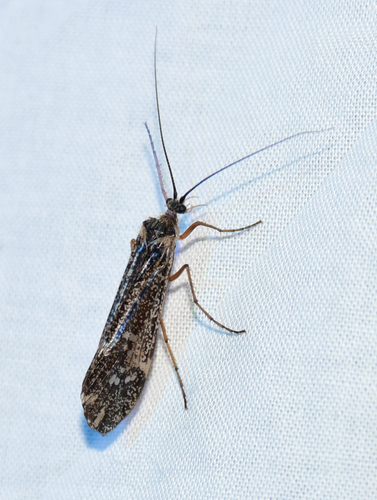 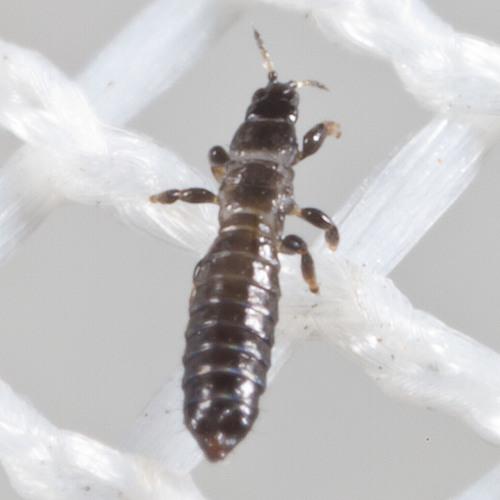 Well-aerated streams, marshes, ponds, lakes, and the surrounding vegetation
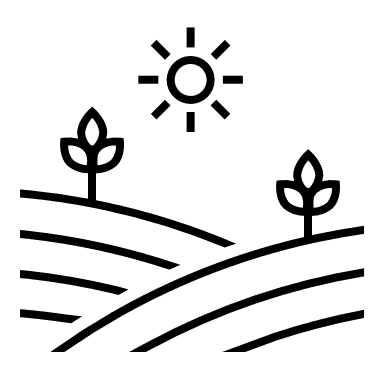 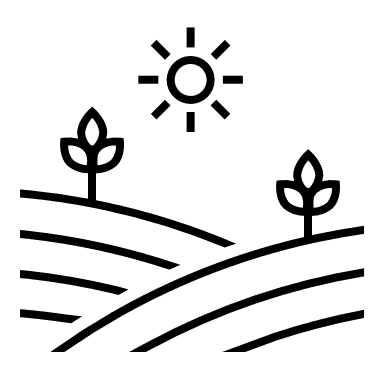 Living plants, some living in leaf litter or on dead branches
Forewings are typically dark, sturdy and held tightly above the body while the hind wings are delicate and membranous
Prominent palpi (mouth appendages)
Some groups have ocelli 
Long setaceous (thread-like with successively smaller segments), multisegmented antennae
When wings are present, they are narrow little/no veins, and have long fringe
Antennae are short and have only 4-9 segments
Groups with wings also have three ocelli 
The forelegs may be raptorial (adapted for grasping) and the hindlegs may be saltatorial (adapted for jumping)
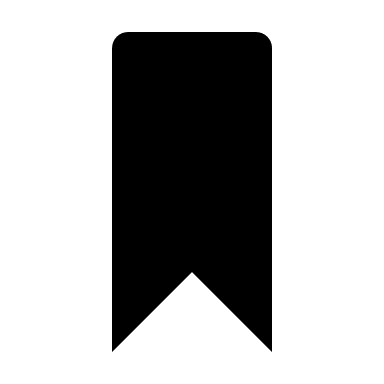 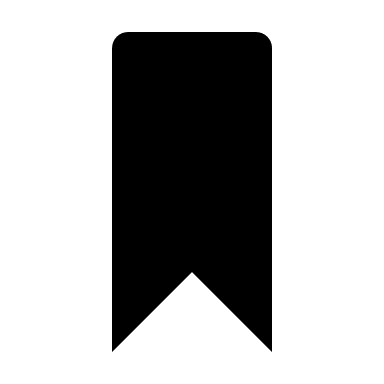 “Photo 86021705” by Mardon Erbland is licensed under CC BY-NC
“Photo 93977925” by Brian Starzomski is licensed under CC BY-NC
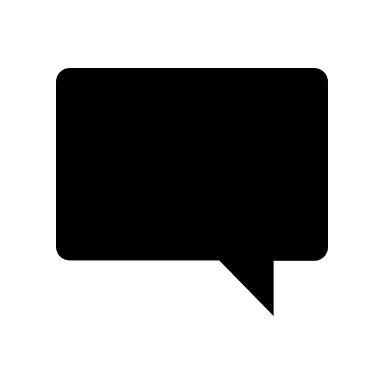 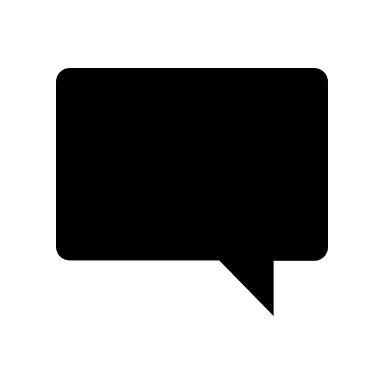 Caddisflies
Thrips
Zygentoma
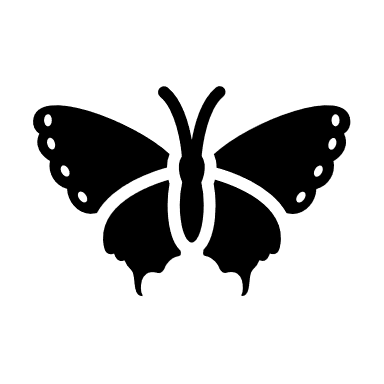 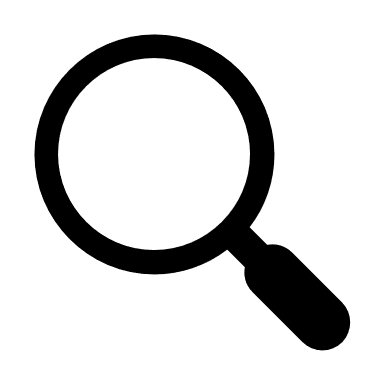 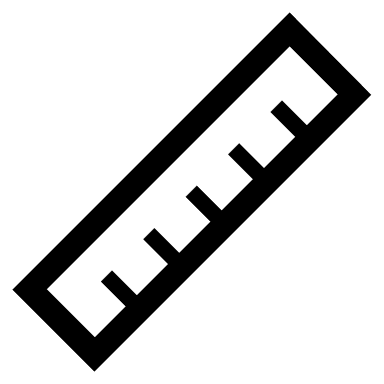 Chewing
8 - 10 mm
0 pairs
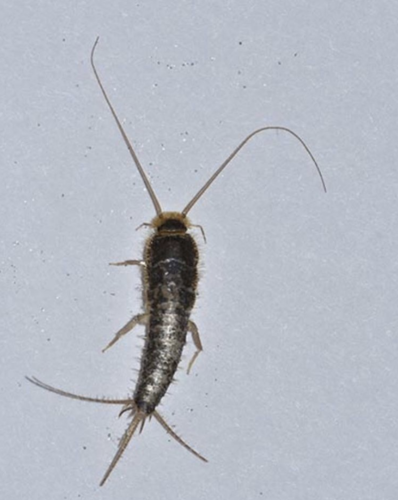 Damp/warm indoor environments, outdoors in leaf litter, ant nests, under bark, in caves
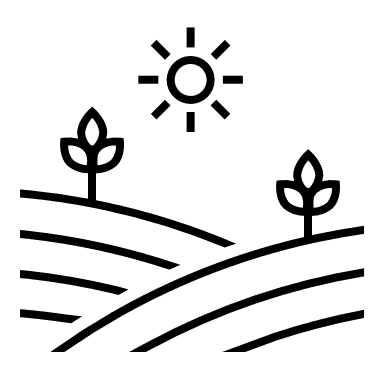 1 long medial caudal filament (thread-like appendage sitting in the middle of the tail end) with two equal length 2 cerci on either side
Eyes are either absent or greatly reduced to ommatidium (single visual-sensory unit)
Thorax tapers from humps into 11 segmented abdomen 
Multisegmented antennae
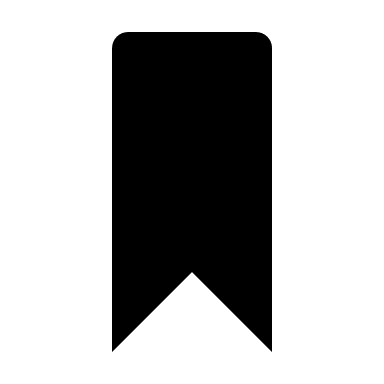 “Photo 60665102” by chantalsavard is licensed under CC BY-NC
Silverfish & Firebrats
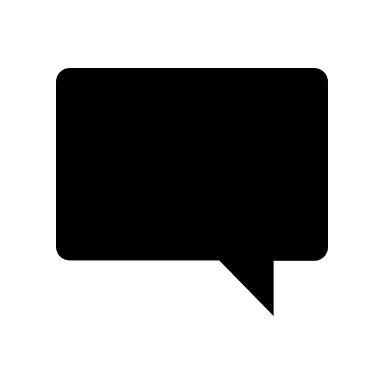 6
Uncommon Orders
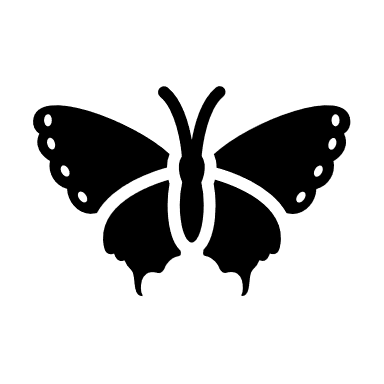 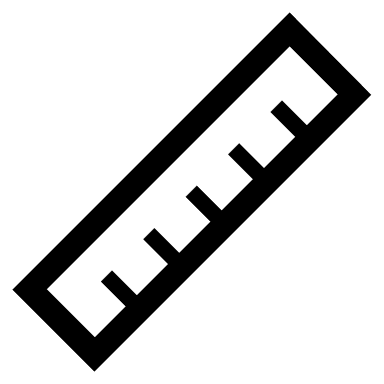 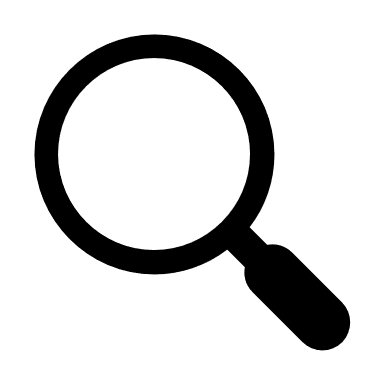 Chewing
10 - 75 mm
2 pairs
Megaloptera
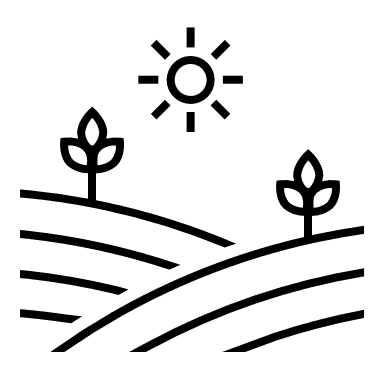 On and around freshwater environments
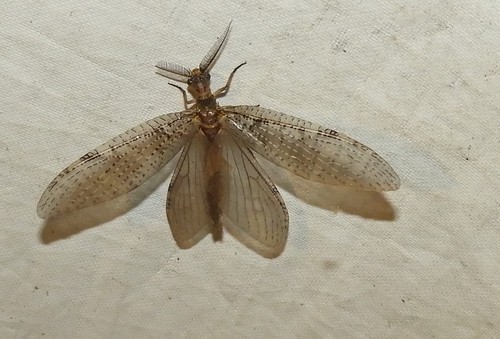 May have large mandibles 
Variable multisegmented antennae
Large pleated anal field on wings
Intricate wing venation
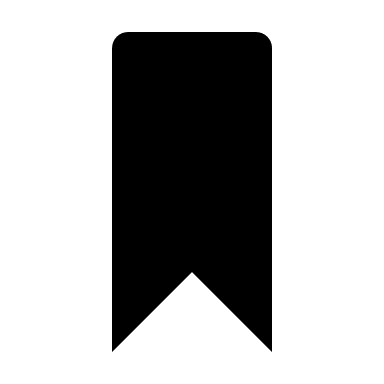 “Photo 85547526” by Peter is licensed under CC BY-NC
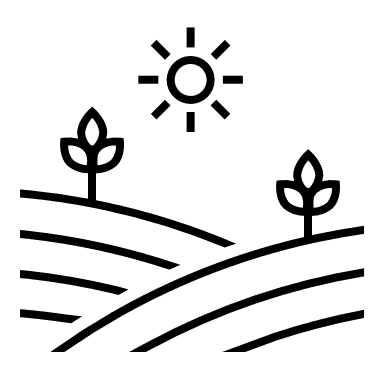 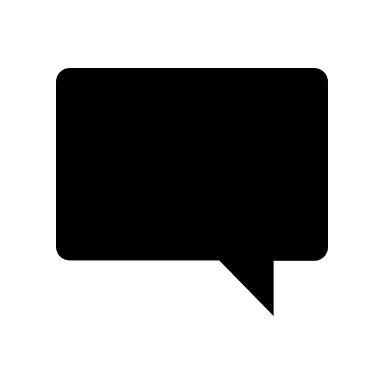 Common Names
Habitat
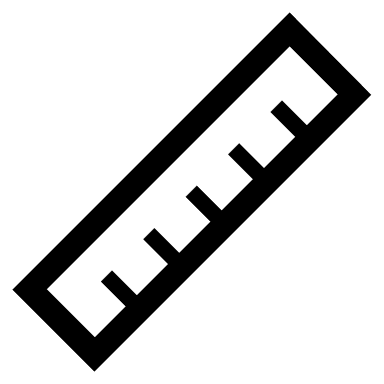 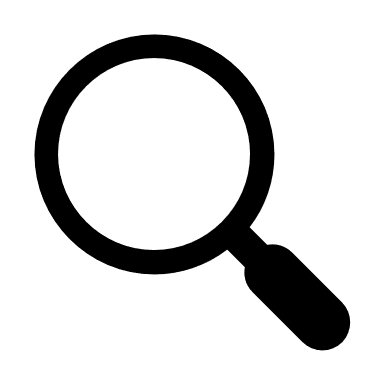 Legend
Mouthpart Type
Body Size
Alderflies, Dobsonflies
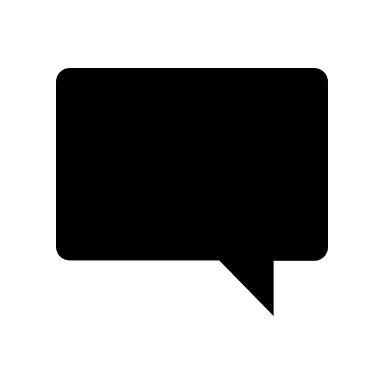 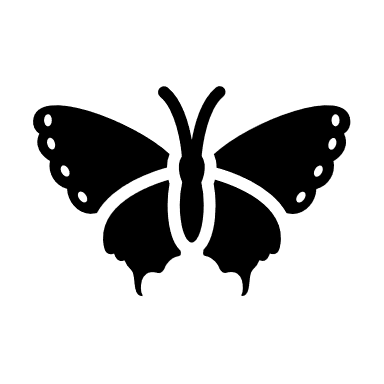 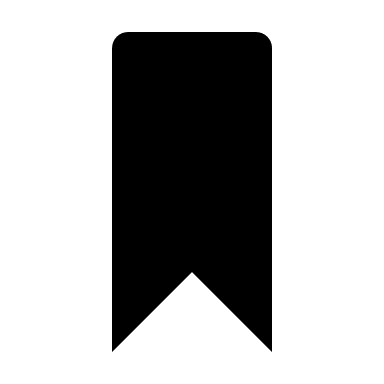 Notable Features
Wing Number
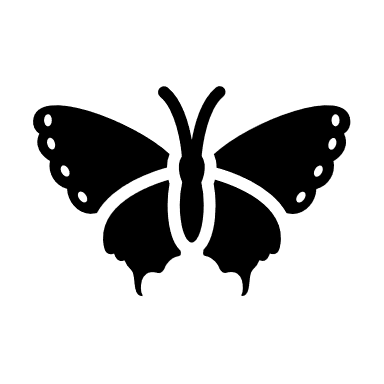 Raphidioptera
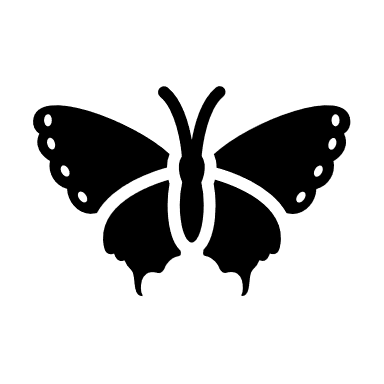 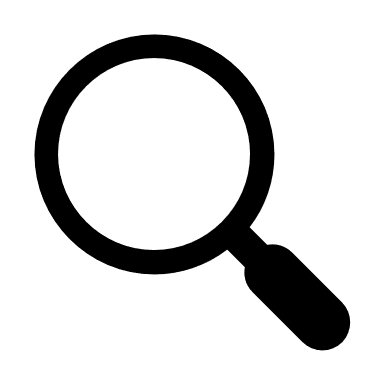 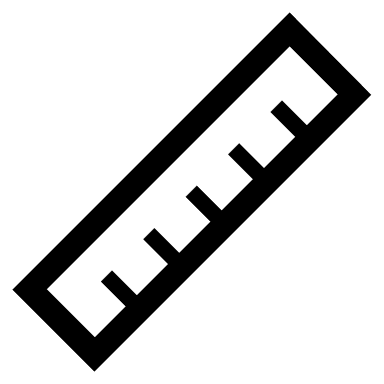 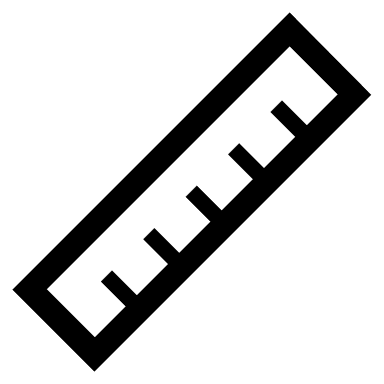 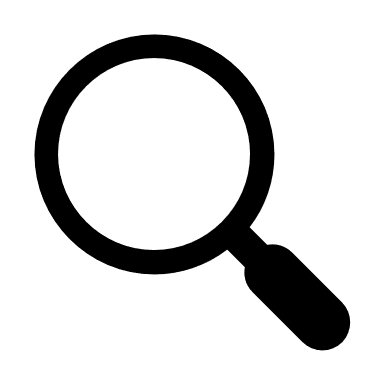 Blattodea
Chewing
0/4 pairs
8 – 60+ mm
? mm
Chewing
2 pairs
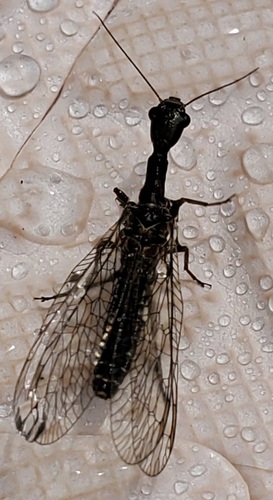 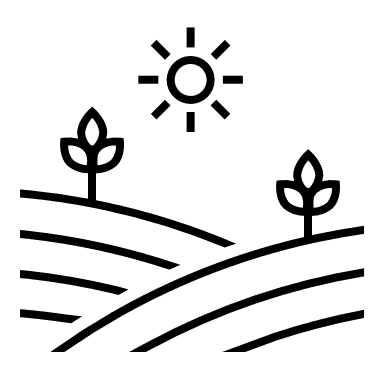 Coniferous temperate forests, west of Rocky Mountains only
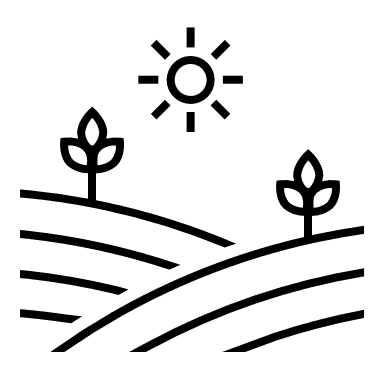 Woodlands or human dwellings
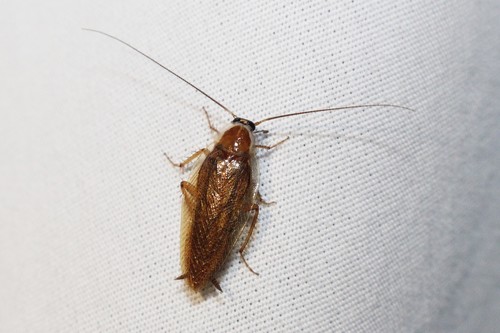 Moderately large to small eyes with two ocelli
Dorsoventrally flattened
Long multisegmented antennae
Tegmina (hardened forewings) may be present, both pairs may be membranous, or apterous (wingless)
Fore and hindwings are similarly shaped with intricate venation and eye spot
Females have a long, flexible ovipositor which resembles a snake’s tail
Elongated prothorax (first thoracic segment)
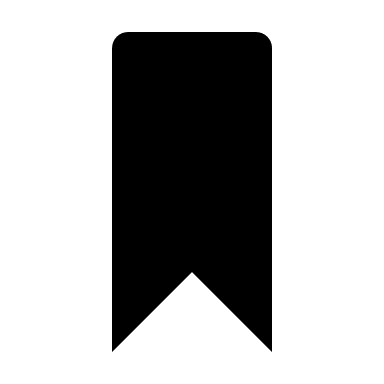 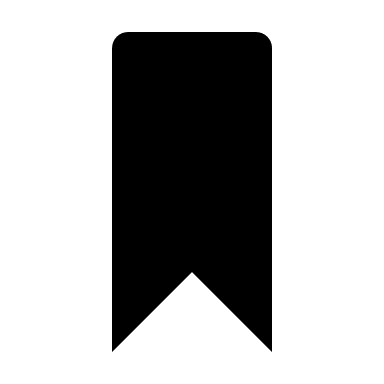 ”Photo 73032442” by megloops is licensed under CC BY-NC
“Photo 84652205” by Quinten Wiegersma is licensed under CC BY
Cockroaches & Termites
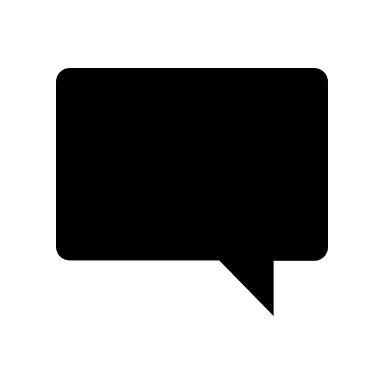 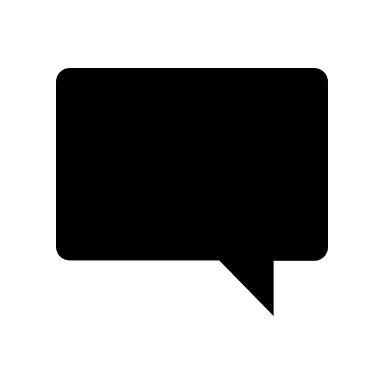 Snakeflies
7
Rare Orders
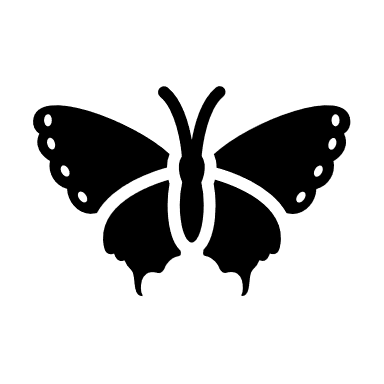 Reduced Chewing
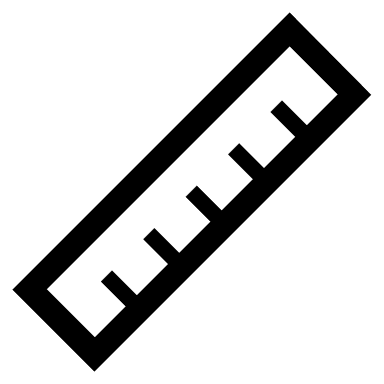 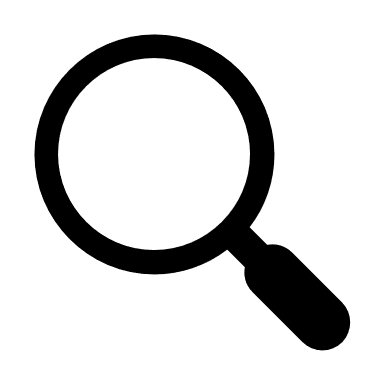 Strepsiptera
1 pairs
0.5 - 4 mm
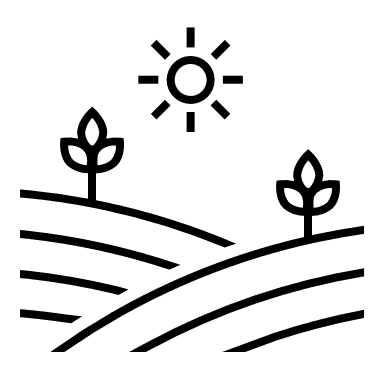 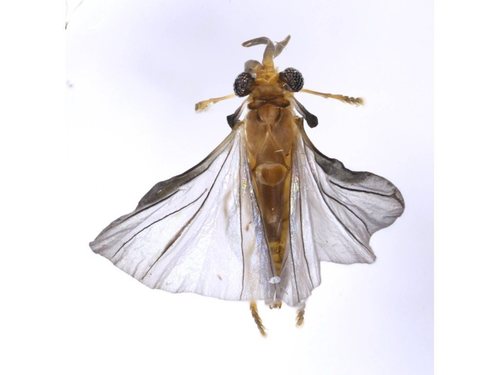 Females spend entire life in host
Reduced forewings and fan shaped hindwings
Branched antennae with 4-7 segments 
Raspberry-like eyes and no ocelli
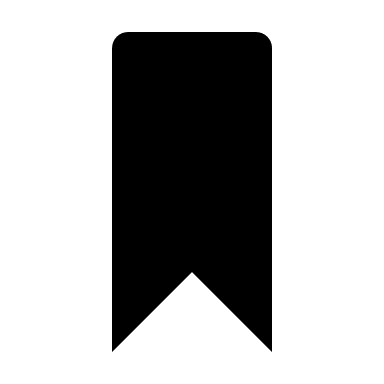 “Photo 45105641” by Graeme Cocks is licensed under CC BY-NC-SA 4.0
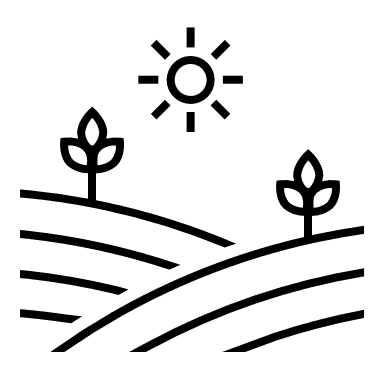 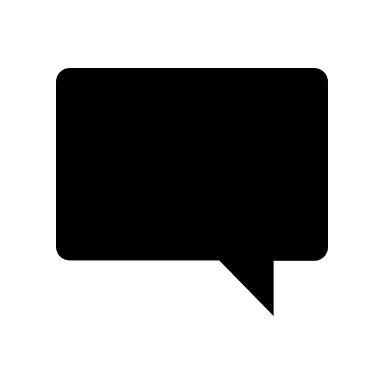 Common Names
Habitat
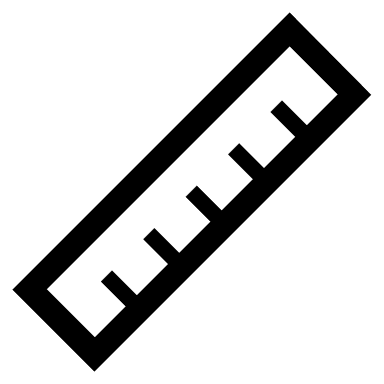 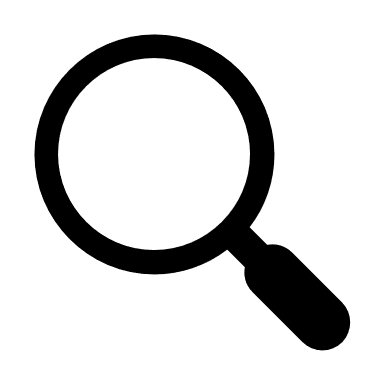 Legend
Mouthpart Type
Body Size
Twisted-wing Parasites/
Stylopids/
Strepsipterans
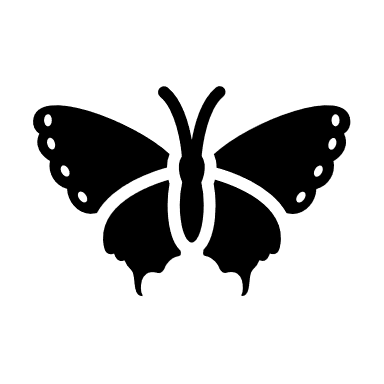 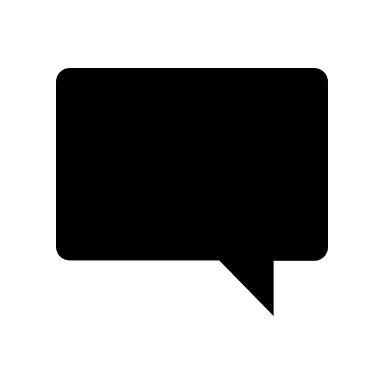 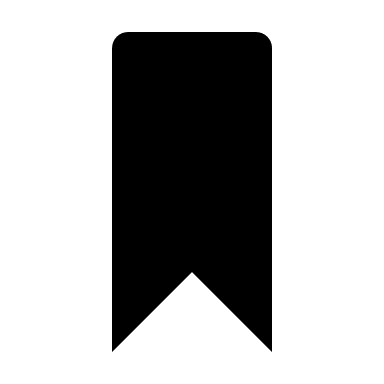 Notable Features
Wing Number
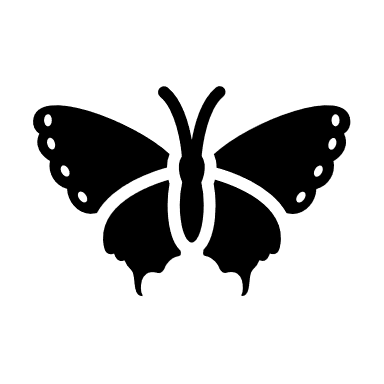 Mecoptera
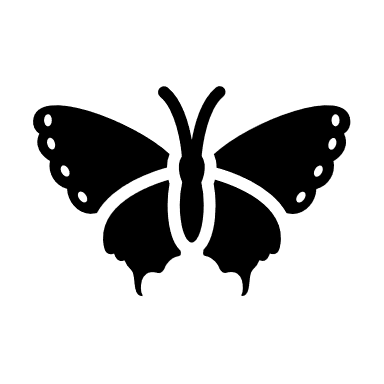 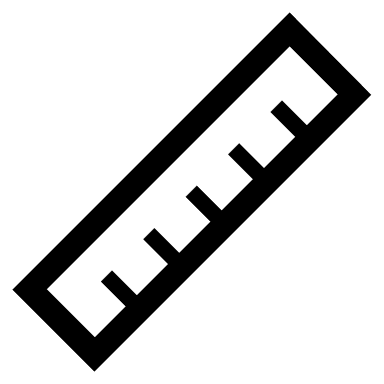 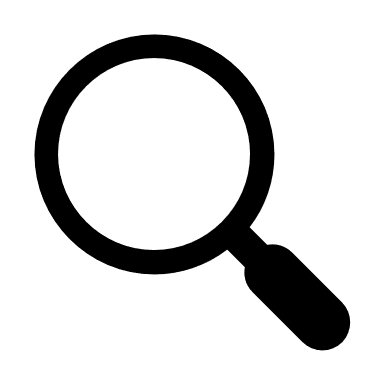 Grylloblattodea
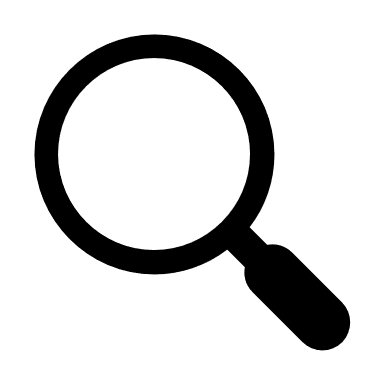 Chewing
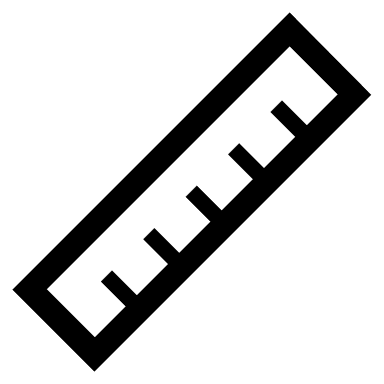 2 pairs
3 - 30 mm
Chewing
15 - 30 mm
0 pairs
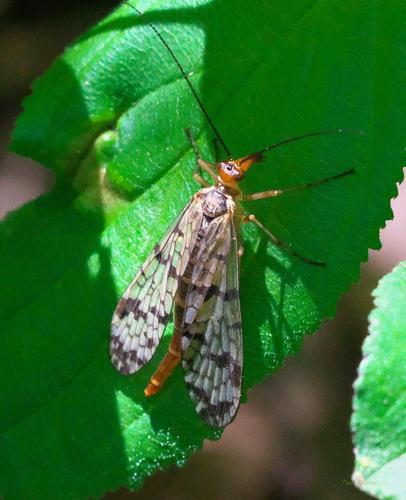 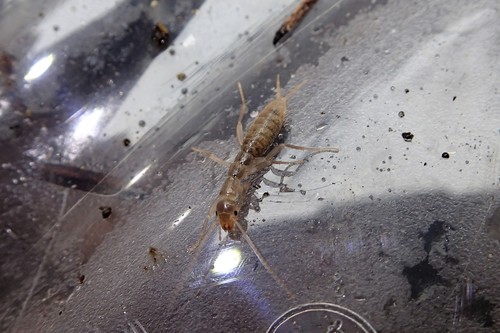 High elevations, under rocks, at the edge of snow fields, in ice caves or on moss
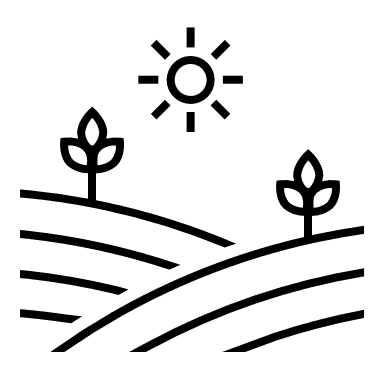 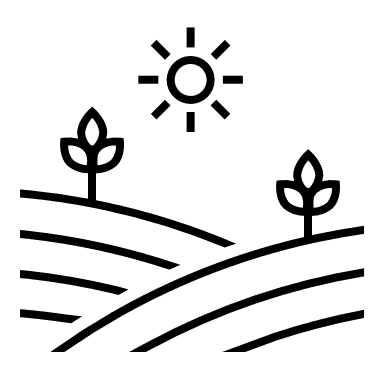 Moist forest environments
Extended anteater-like snout
Some groups have males with large reproductive organs that fold over the top of the abdomen and look like a scorpion’s stinger
Both wing pairs are similar in size and patterning
Filiform (thread-like) antennae with 14+ segments
Antennae are long and filiform (thread-like) with 28-50 segments
Cerci with 8 segments
Females have a long sword-shaped ovipositor
Have both cricket and cockroach-like characteristics
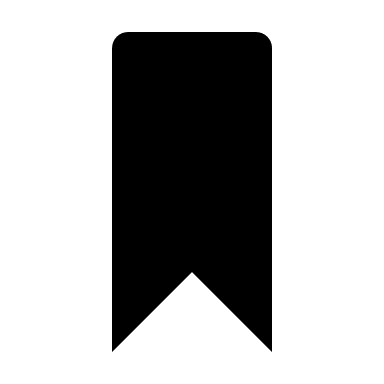 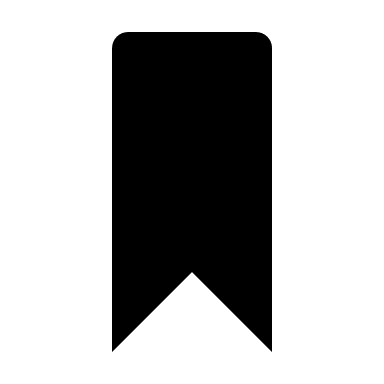 ”Photo 73032442” by megloops is licensed under CC BY-NC
“Photo 29619438” by Tom Rickman is licensed under CC BY-NC
Scorpionflies &
Hangingflies
Rock Crawlers/
Ice Crawlers
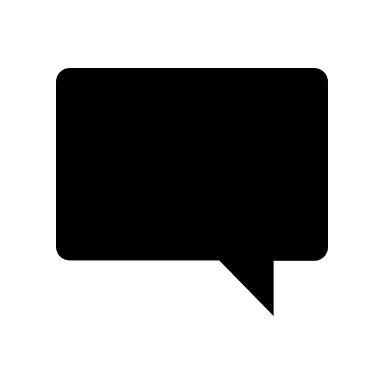 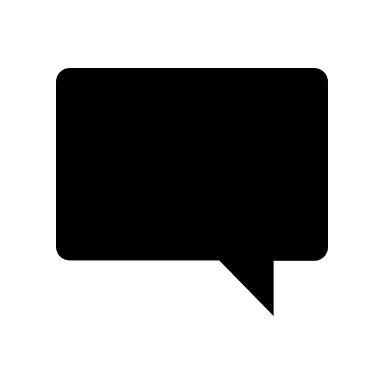 8
Orders Not Recorded Wild In Alberta
Mantodea
Phasmatodea
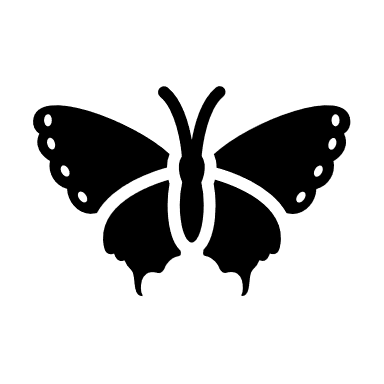 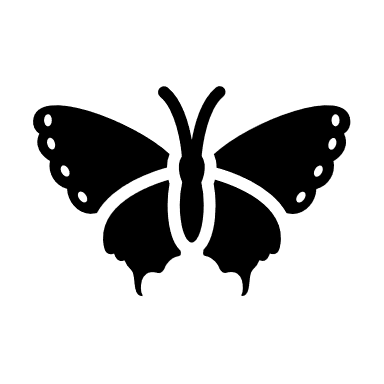 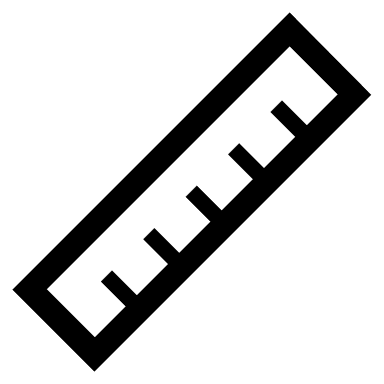 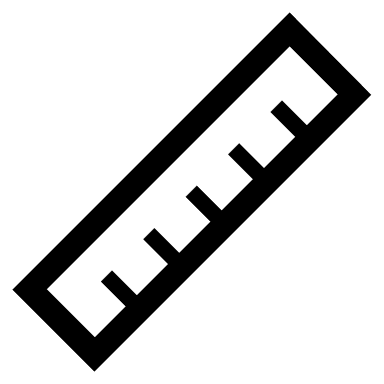 2 pairs
0/2 pairs
<30 cm
Chewing
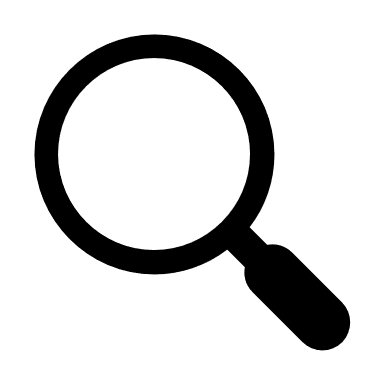 Chewing
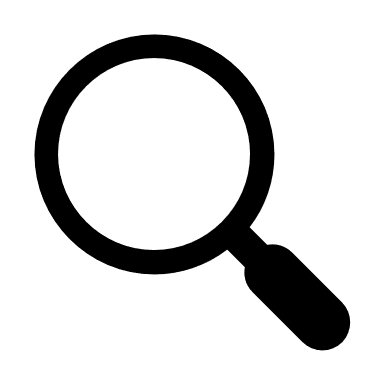 1 - 15 cm
Trees/shrubs, areas that are warm and moist
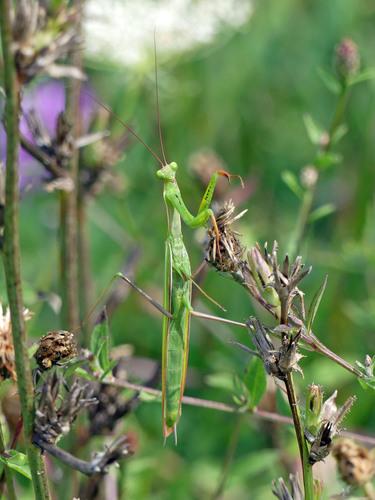 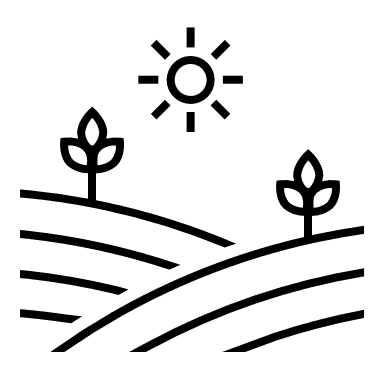 Legend
Tropical and Subtropical
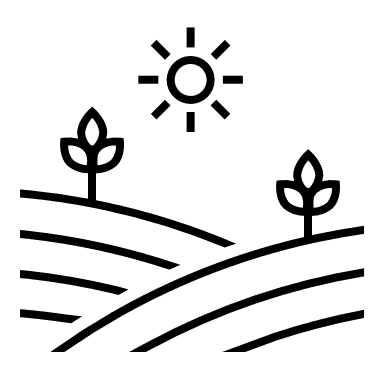 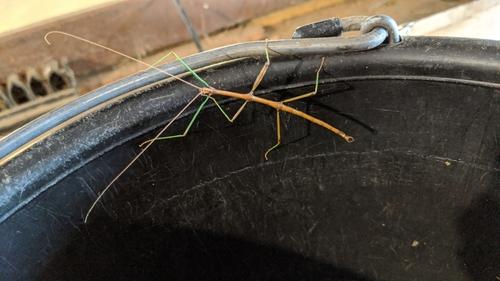 Except for one, North American species are wingless
Resemble sticks or leaves
Small compound eyes with ocelli present on winged males only
Single segmented cerci
Tegmina (leathery fore wings) protect membranous hindwings which have a hardened anterior (front) border 
8-100 segmented antennae
Filiform (thread-like) antennae
Triangular head
Fore legs are raptorial (adapted for grasping), mid and hindlegs are gressorial (walking/running)
Forewings are thickened and more narrow than membranous hindwings
Short, multisegmented cerci
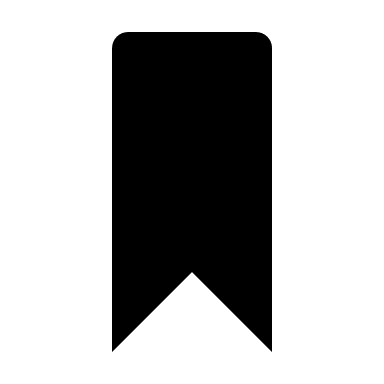 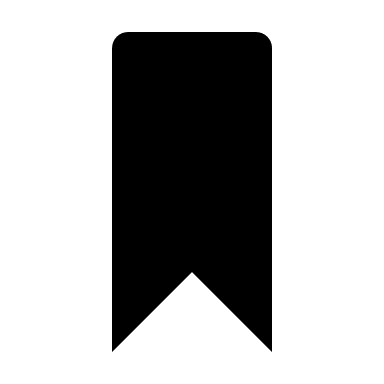 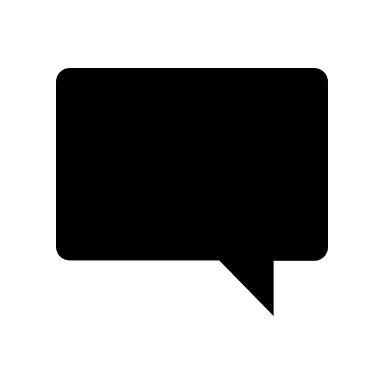 Common Names
“Photo 93969501”  by colleencraig is licensed under CC BY-NC
“Photo 93844031” by Alyson Karson is licensed under CC BY-NC
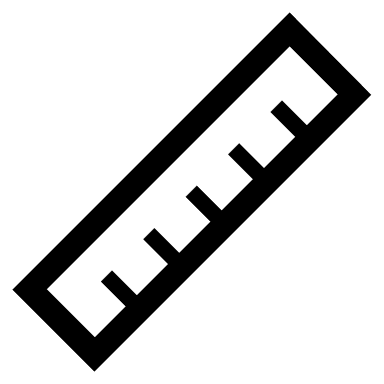 Body Size
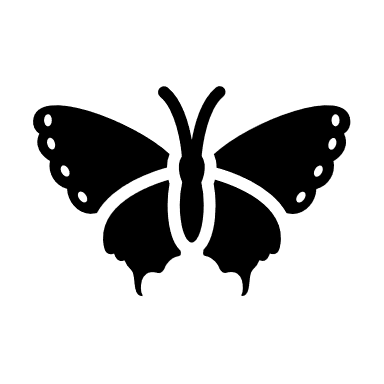 Mantids/ 
Praying Mantids
Walkingsticks, Stick Insects, 
Leaf Insects, & Phasmids
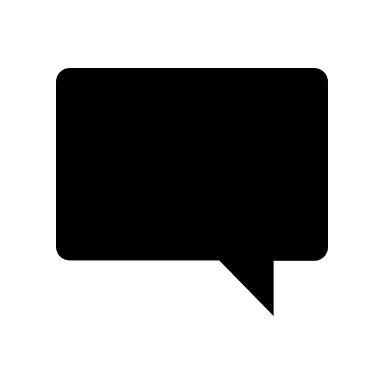 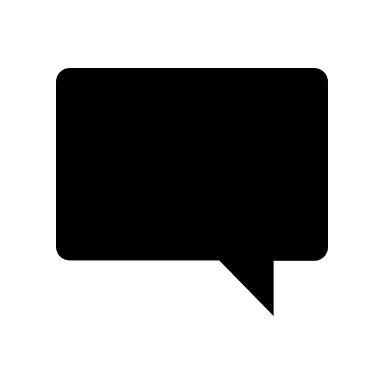 Wing Number
Mantophasmatodea
Embioptera
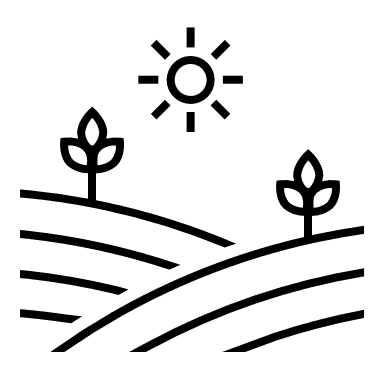 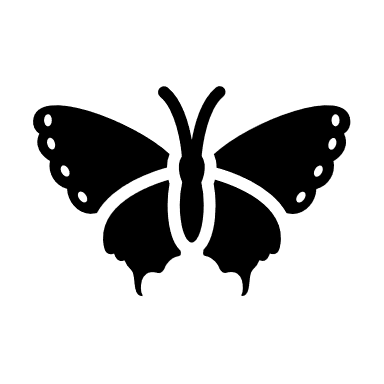 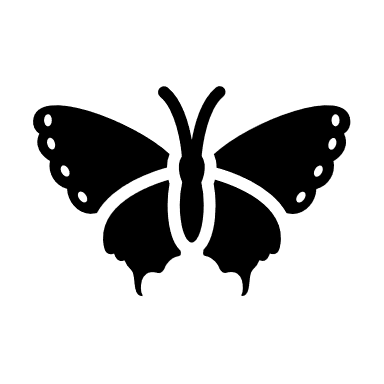 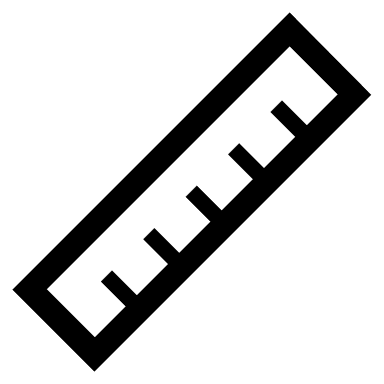 0 pairs
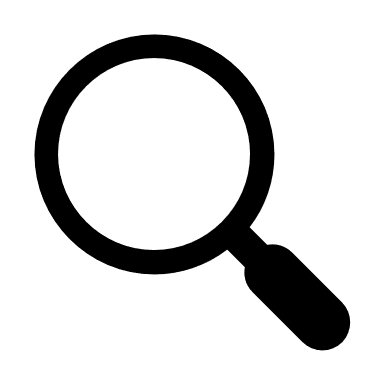 Chewing
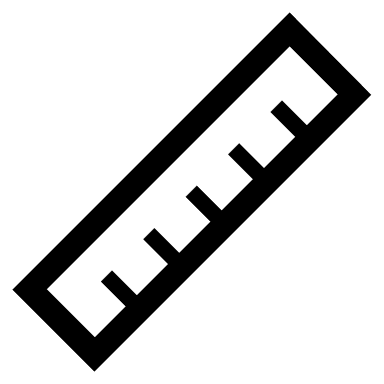 <2.5 cm
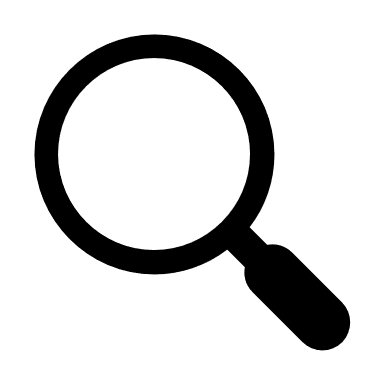 0/2 pairs
Chewing
4 - 20+ mm
Habitat
Complex tunnels under leaf litter, bark, rocks, and soil
Rock Crevices in southern Africa
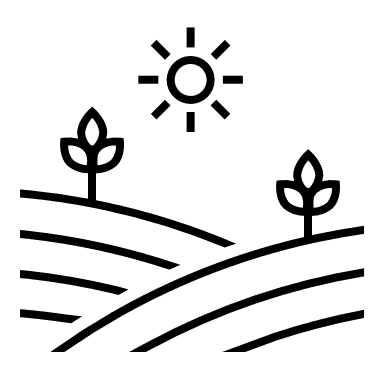 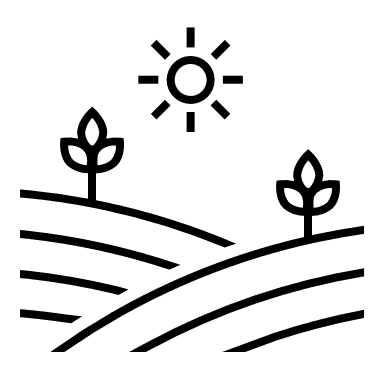 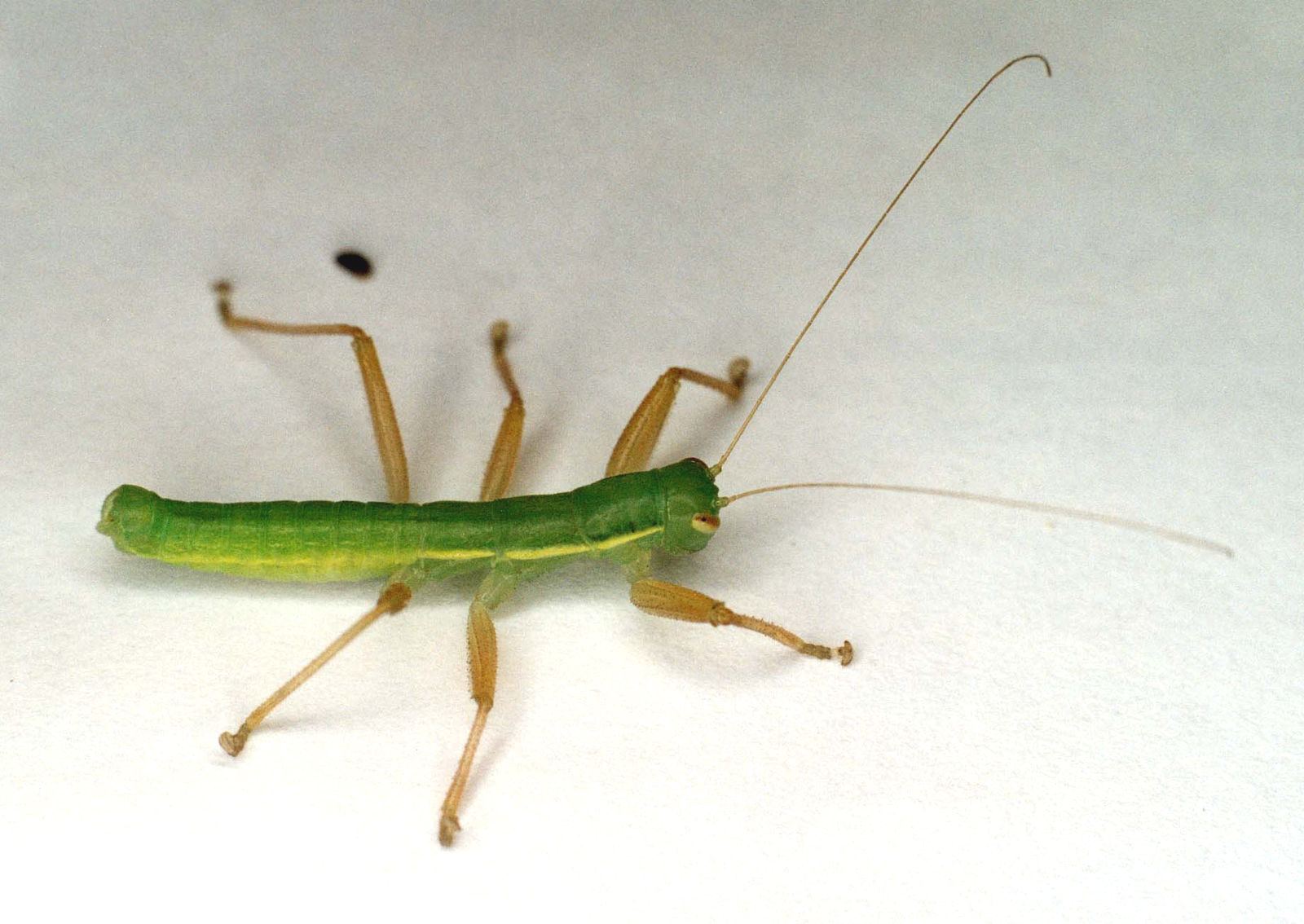 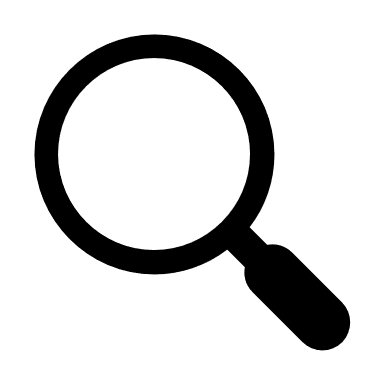 Long antenna with 26-32 segments
Distal tarsal segment is held off the ground, called “heelwalkers”
Large clasping cerci on males, simple single segmented cerci on females
Mouthpart Type
Enlarged apical (tip/end) tarsal segment has glands which produce silk
Enlarged hind femur for backwards running
1-2 segmented cerci, asymmetrical on males
Wings only occasionally present on males
Reniform (kidney-shaped) eyes without ocelli
Filiform (thread-like) antennae
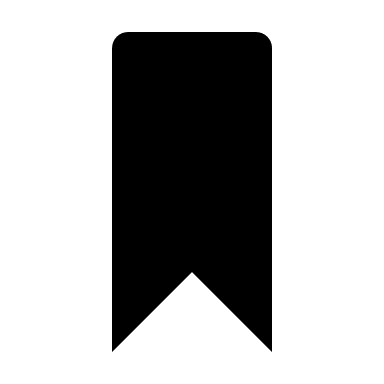 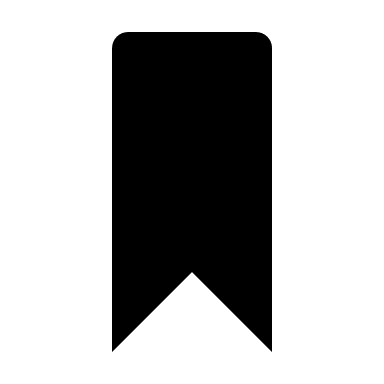 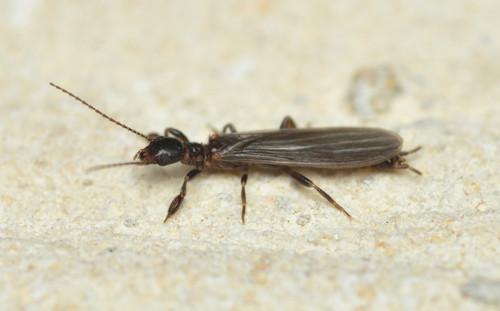 “Photo 89855947” by Robby Deans is licensed under CC BY-NC
“Mantophasma_zephyra_Zompro_et_al” by P.E. Bragg is licensed under CC-BY-SA 3.0
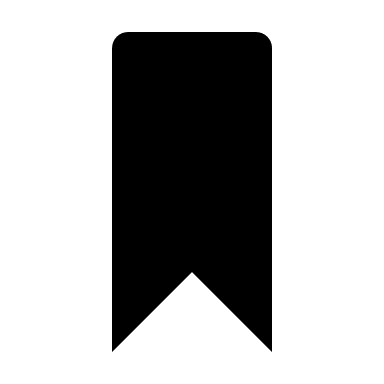 Notable Features
Embiidna/ Emboidea/ Embiopterans/ Webspinners
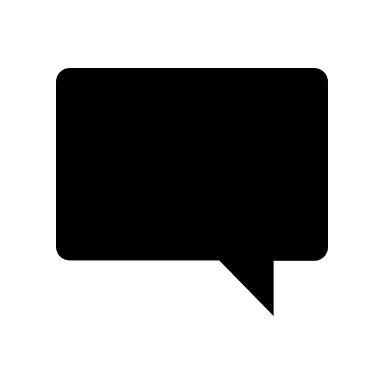 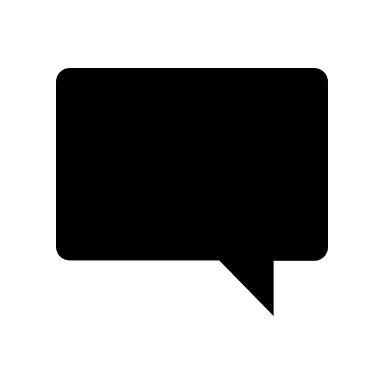 Heelwalkers
9
References


Gullan, P. J., and P. S. Cranston. The Insects: An Outline of Entomology. Fifth edition, John Wiley & Sons, Inc, 2014.

Iowa State University. (2020). Bugguide: Insects. Retrieved September, 2020, from https://bugguide.net/node/view/52 

NC State Agriculture and Life Sciences. (2015). ENT 425 – General Entomology. Retrieved August, 2022, from https://genent.cals.ncsu.edu/
10